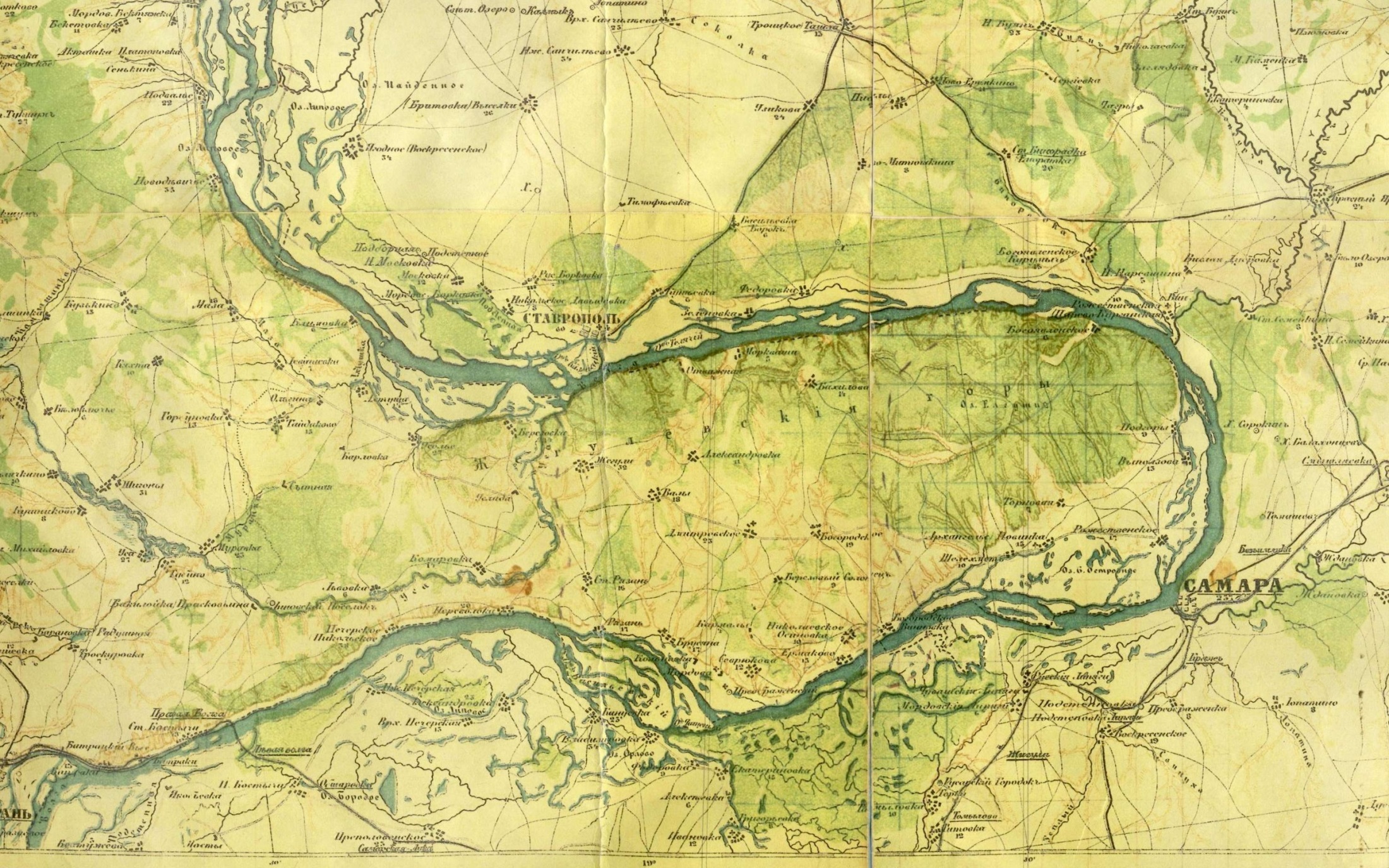 Моя малая родина
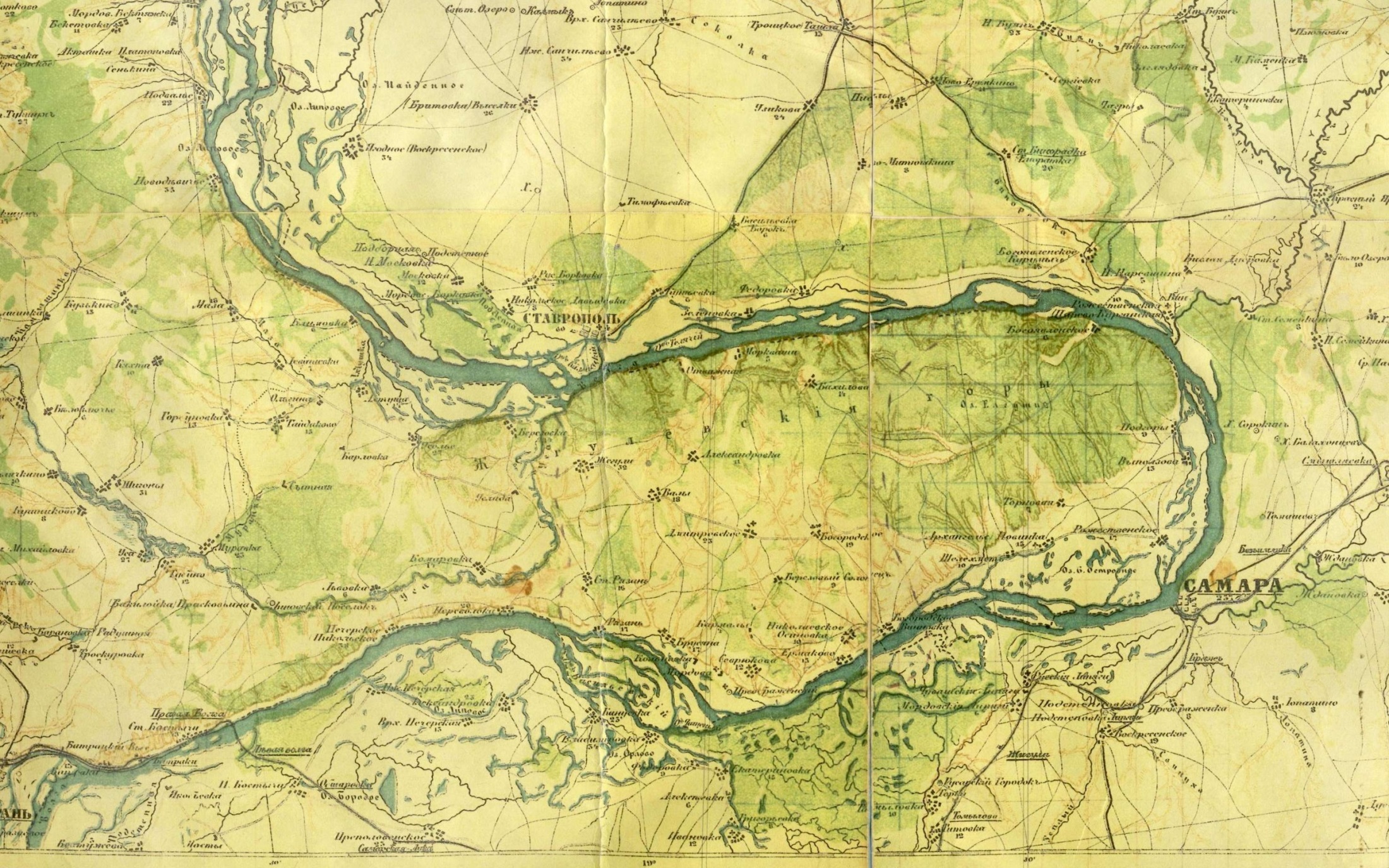 Моя малая родина
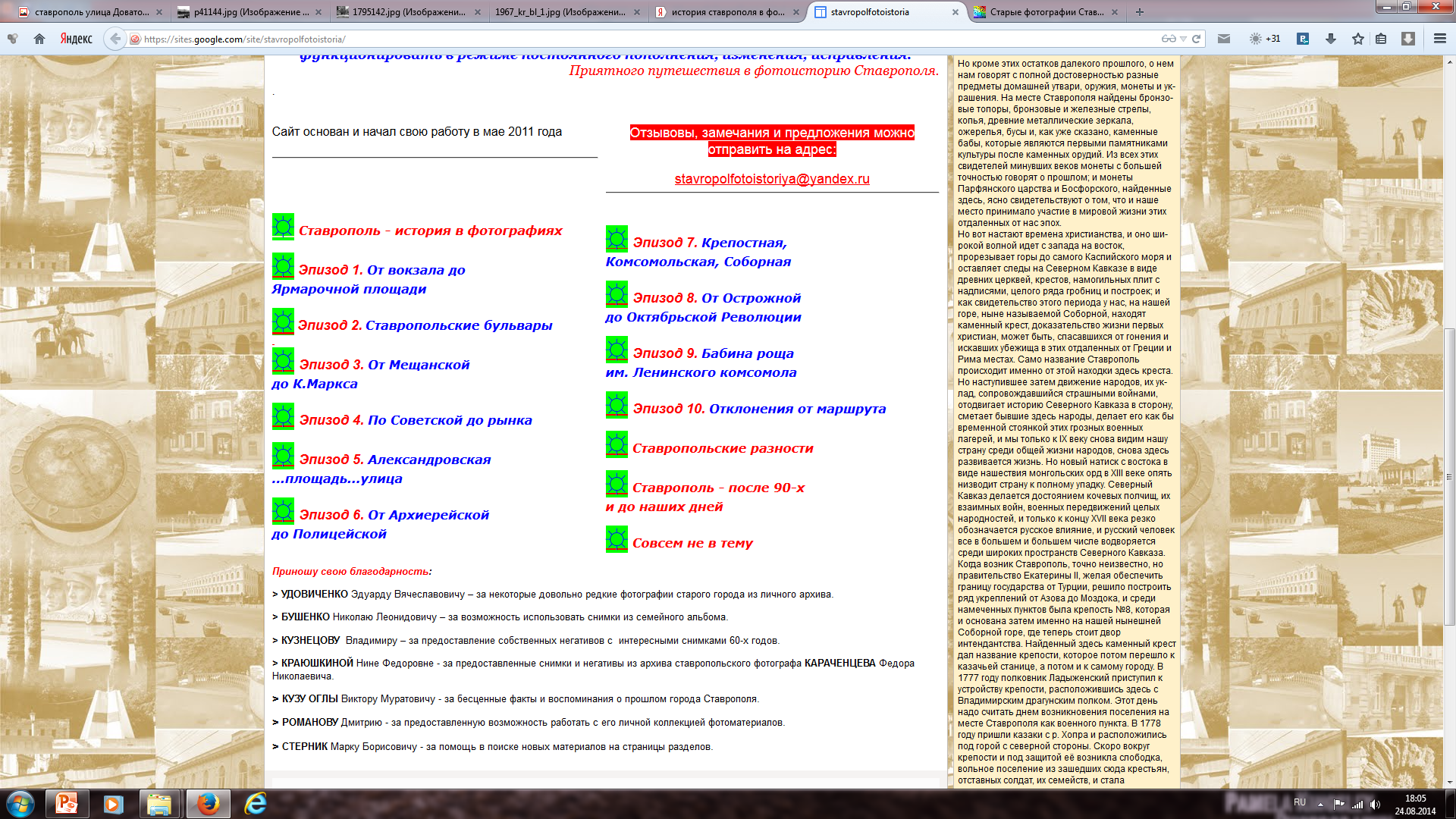 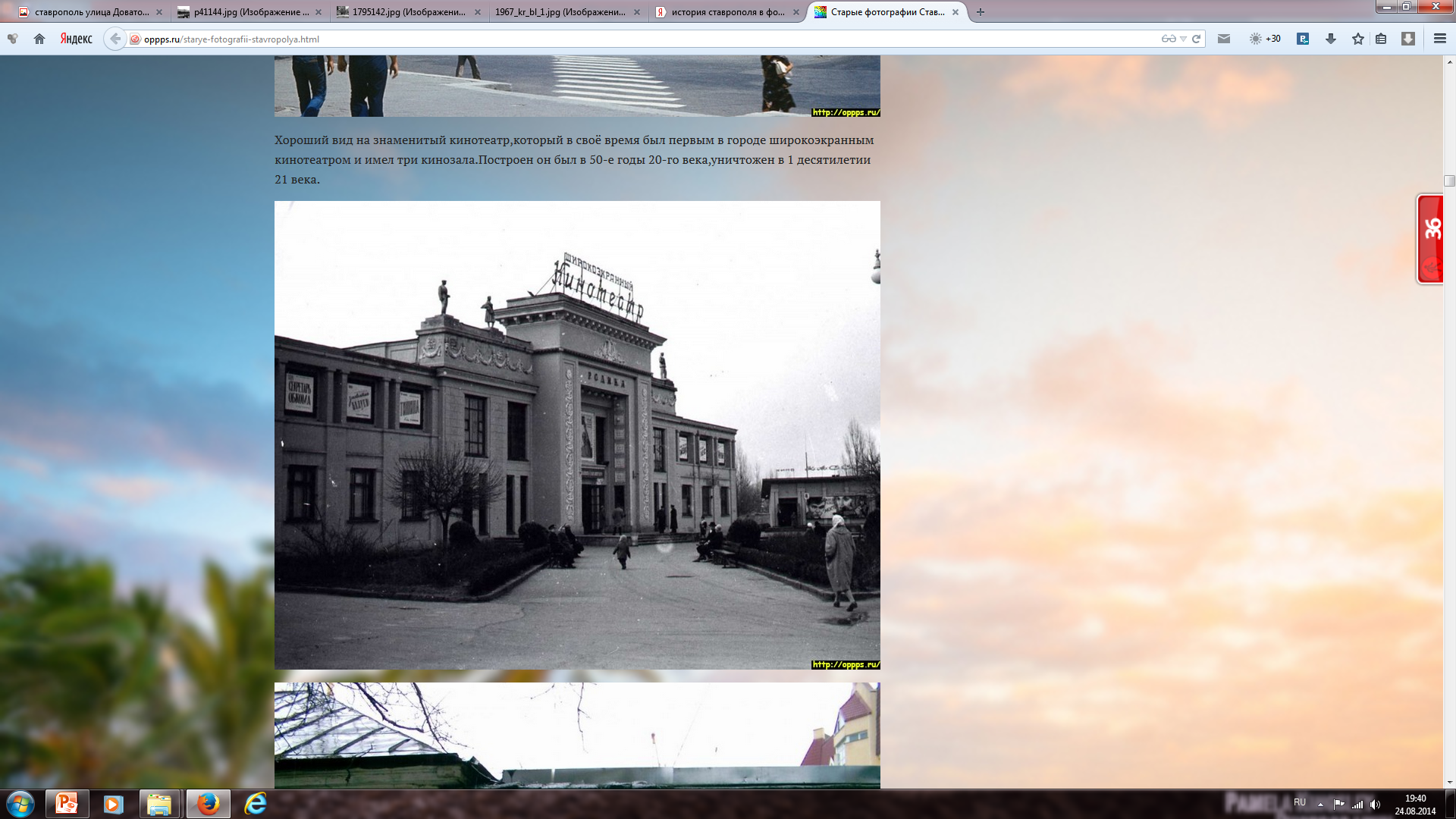 1 балл
Кинотеатр «Родина»
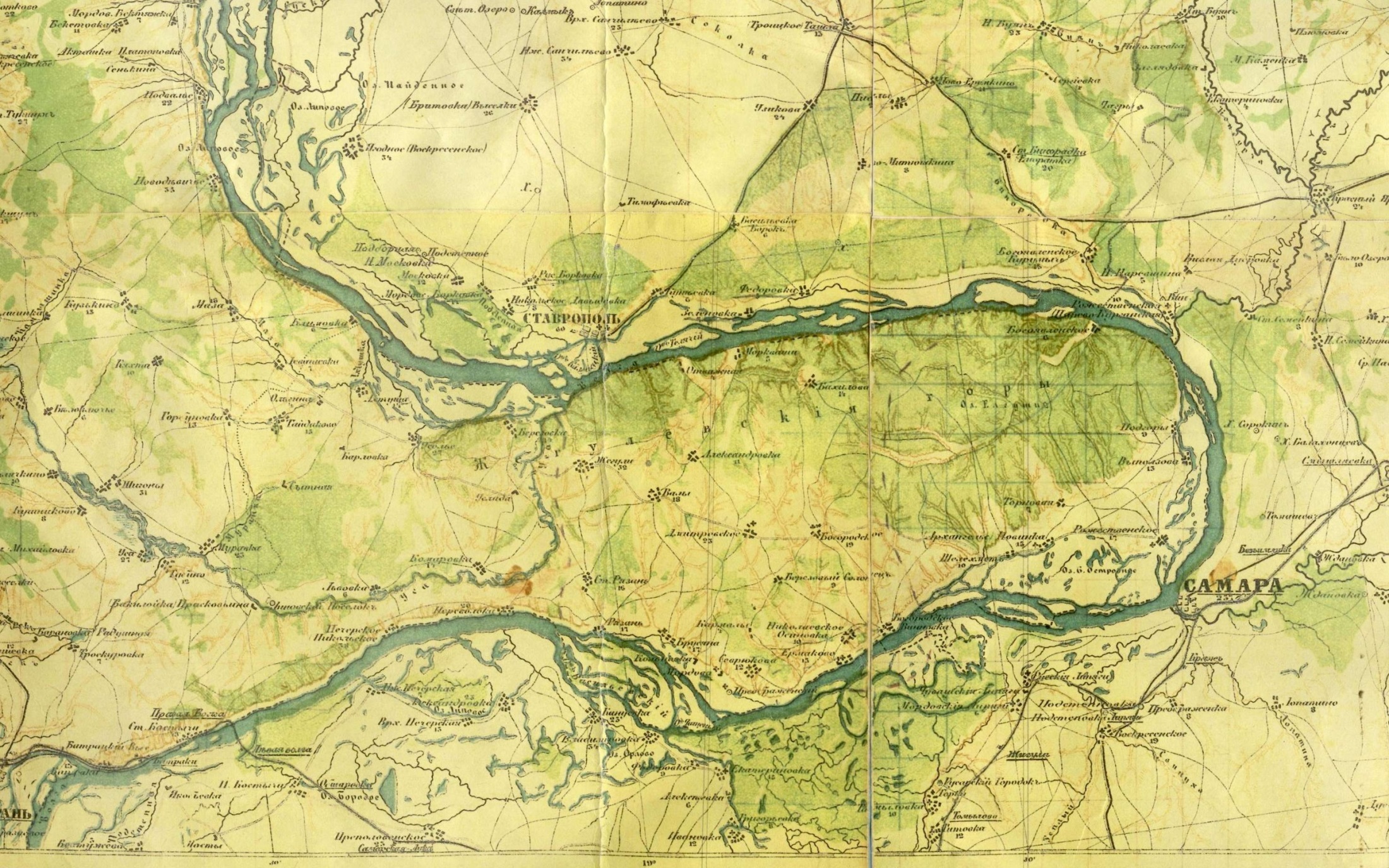 Моя малая родина
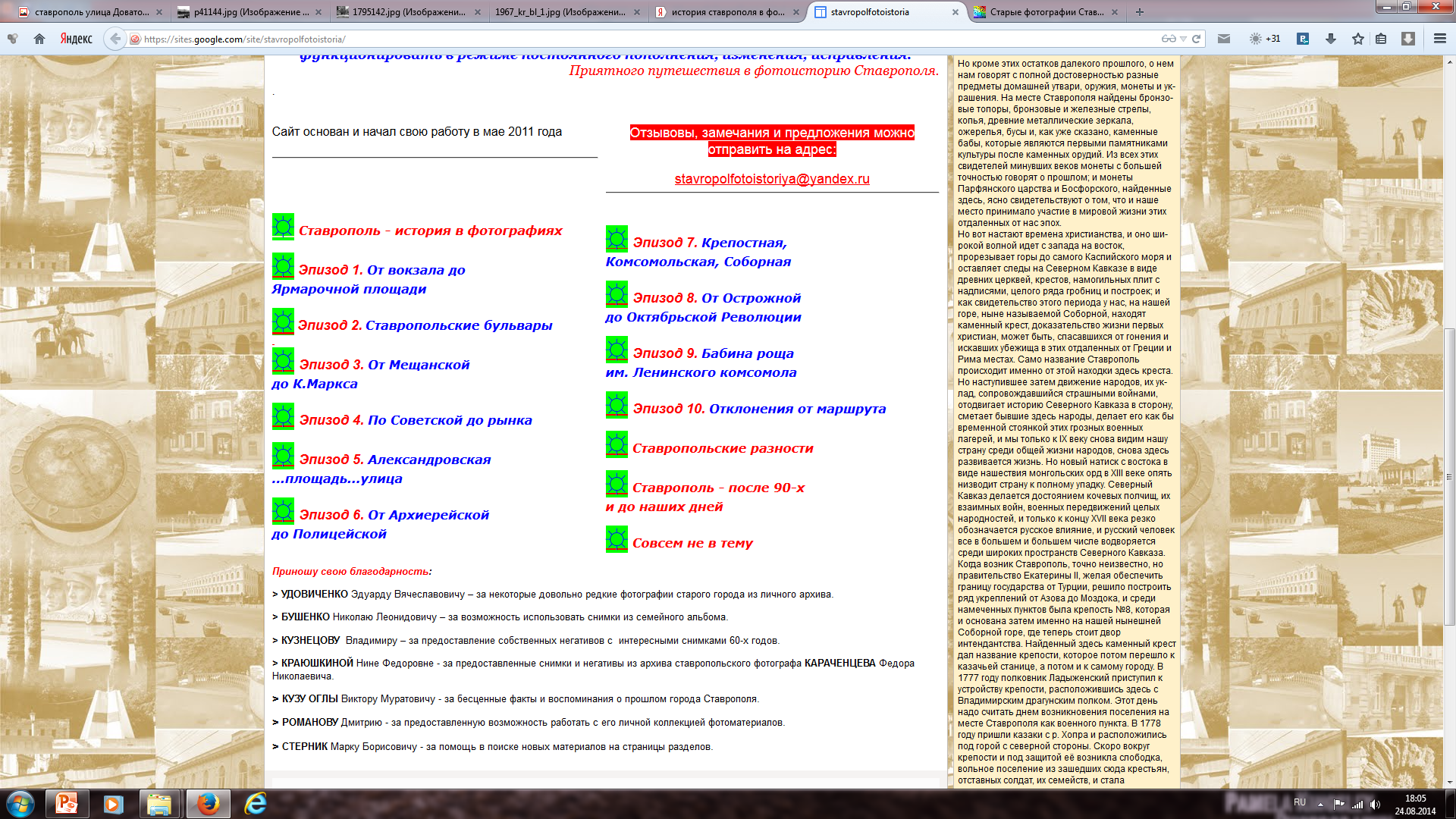 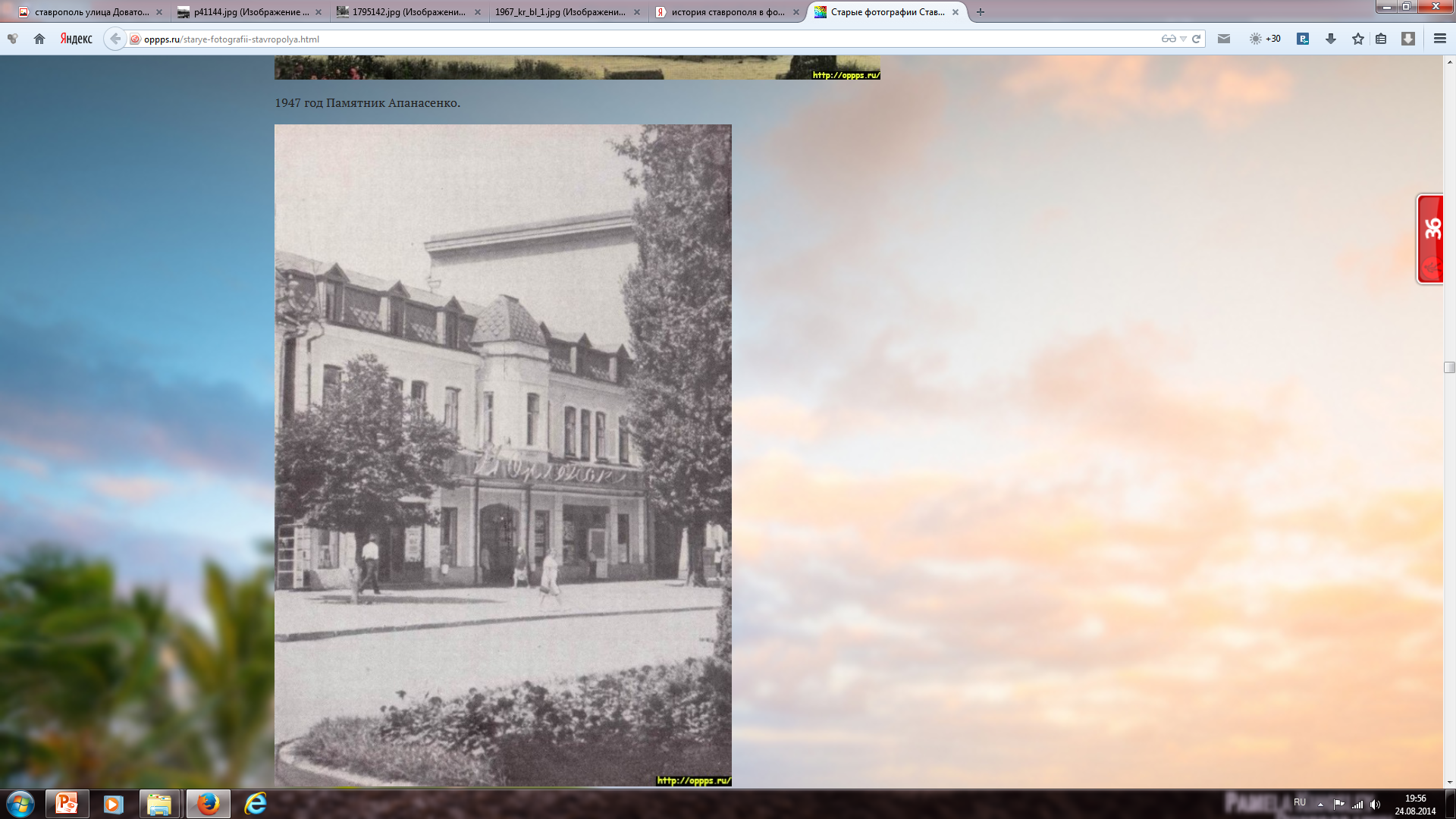 Кинотеатр «Орленок»
1 балл
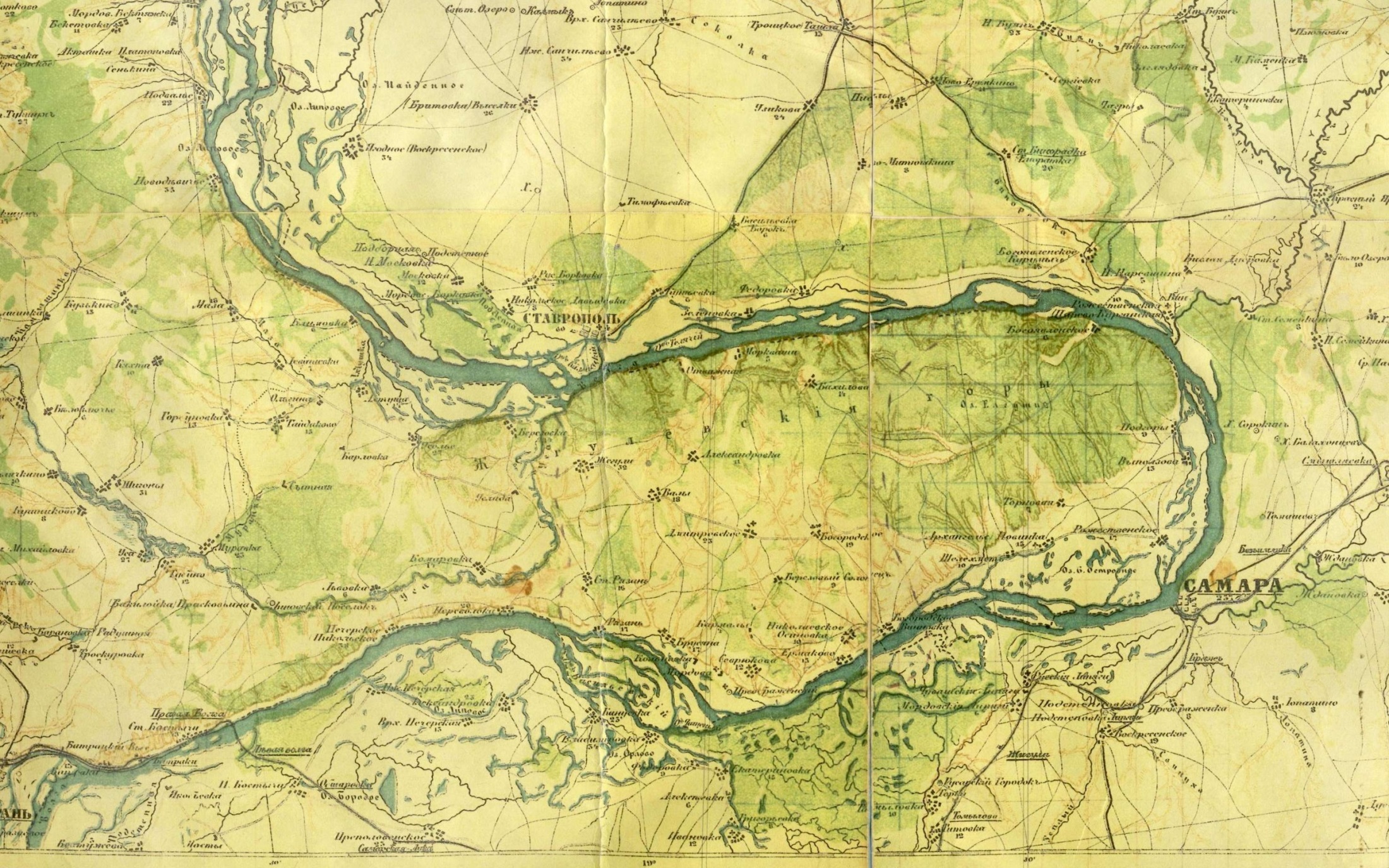 Моя малая родина
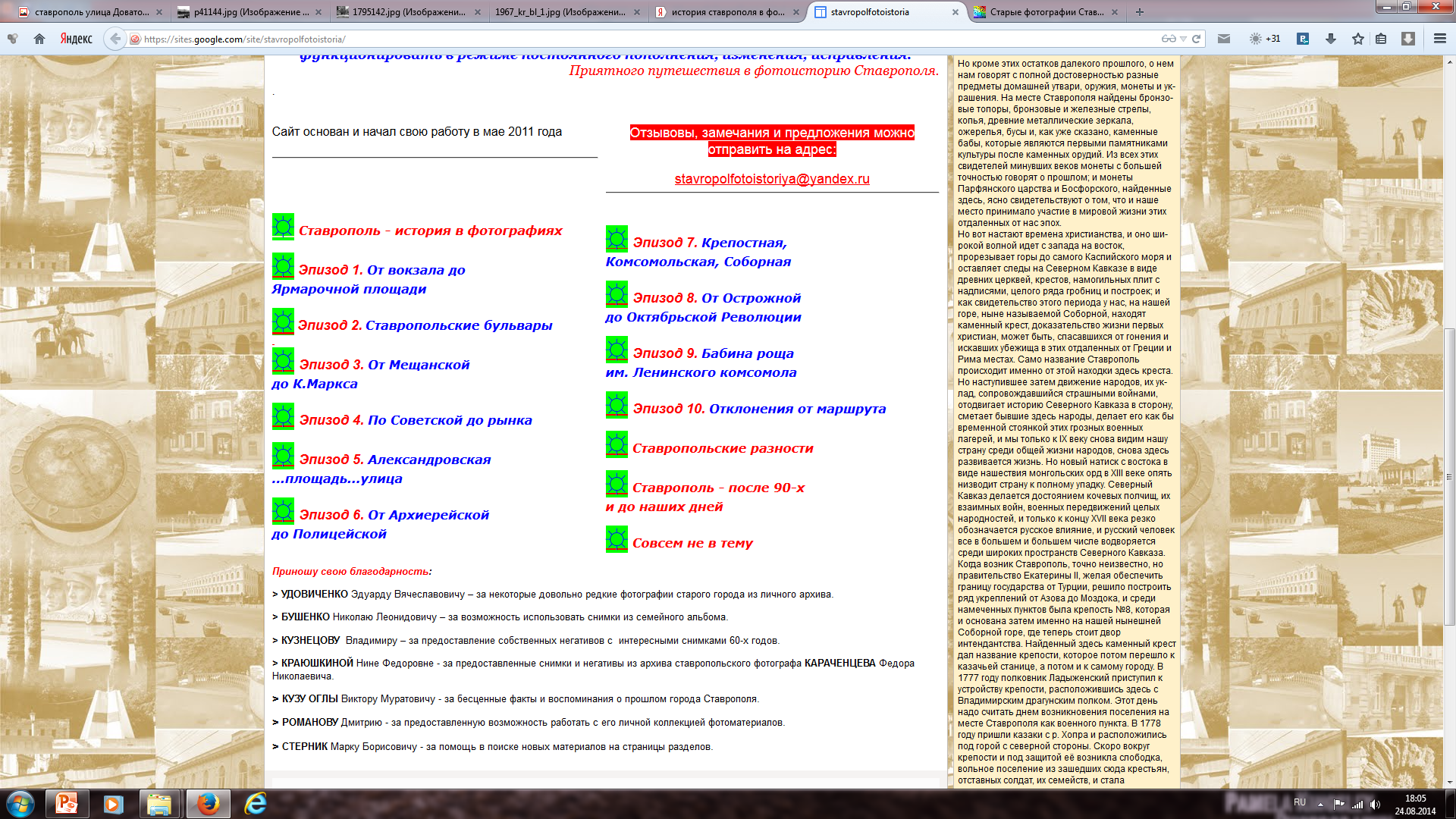 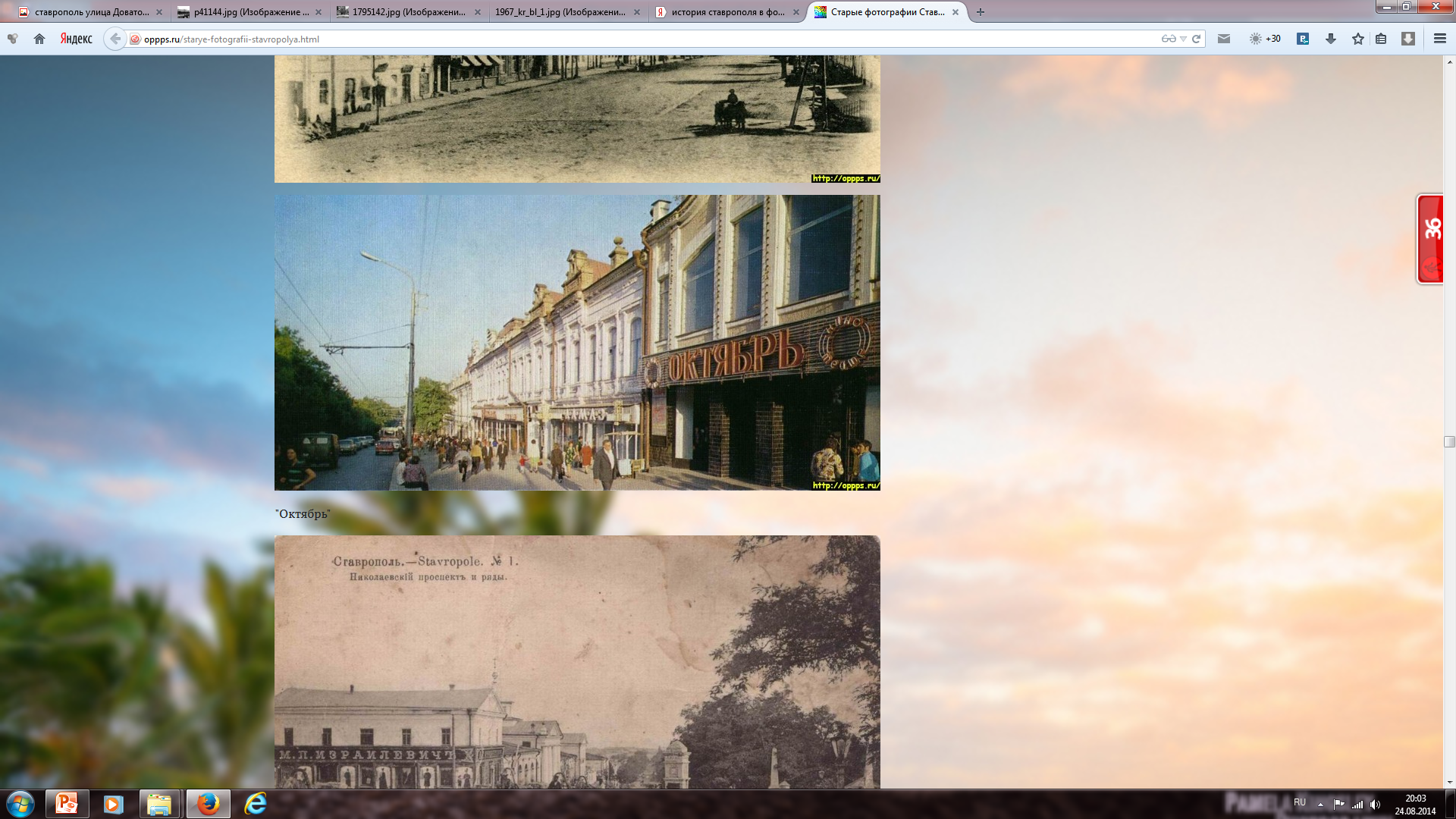 1 балл
Кинотеатр «Октябрь»
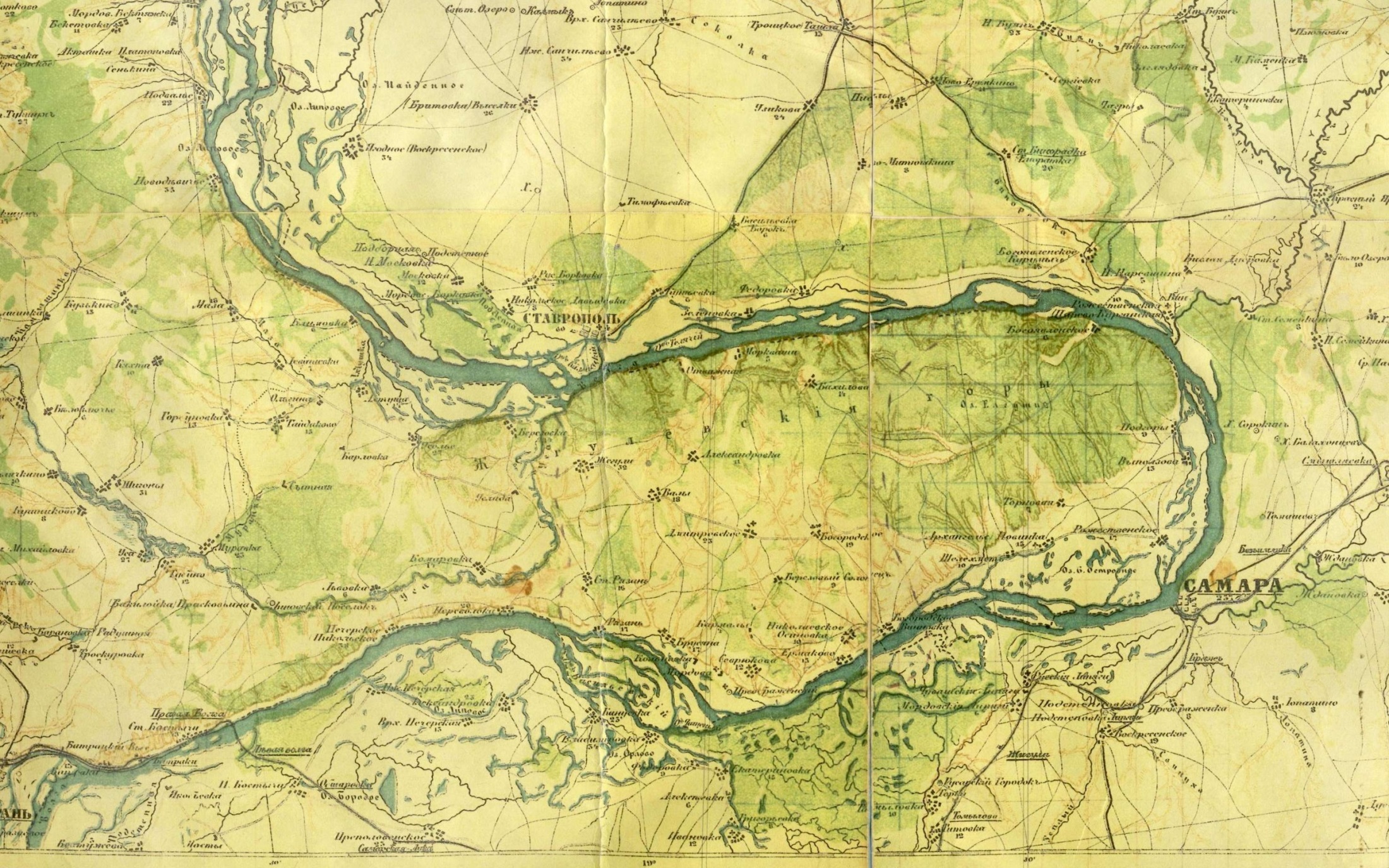 Моя малая родина
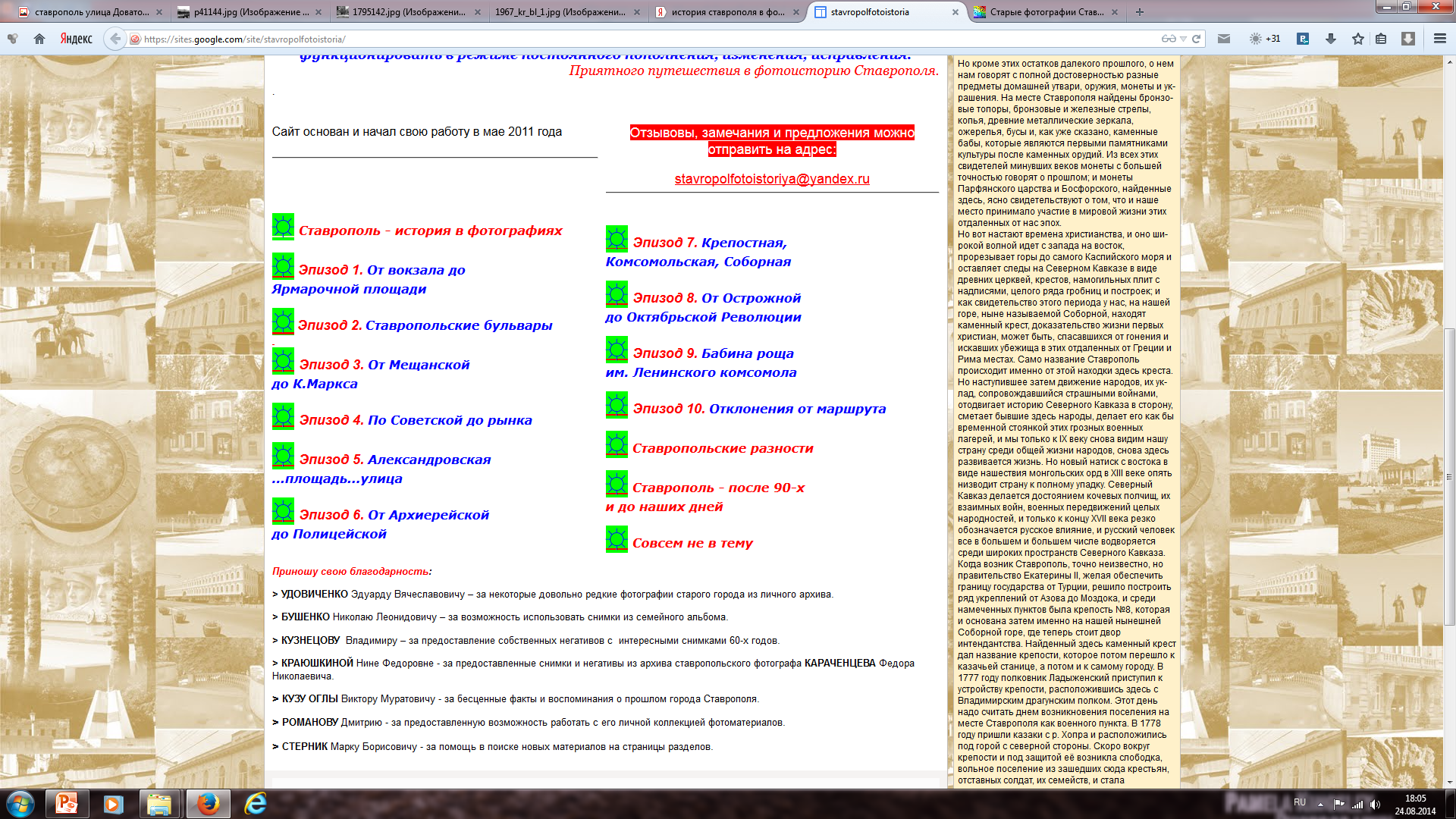 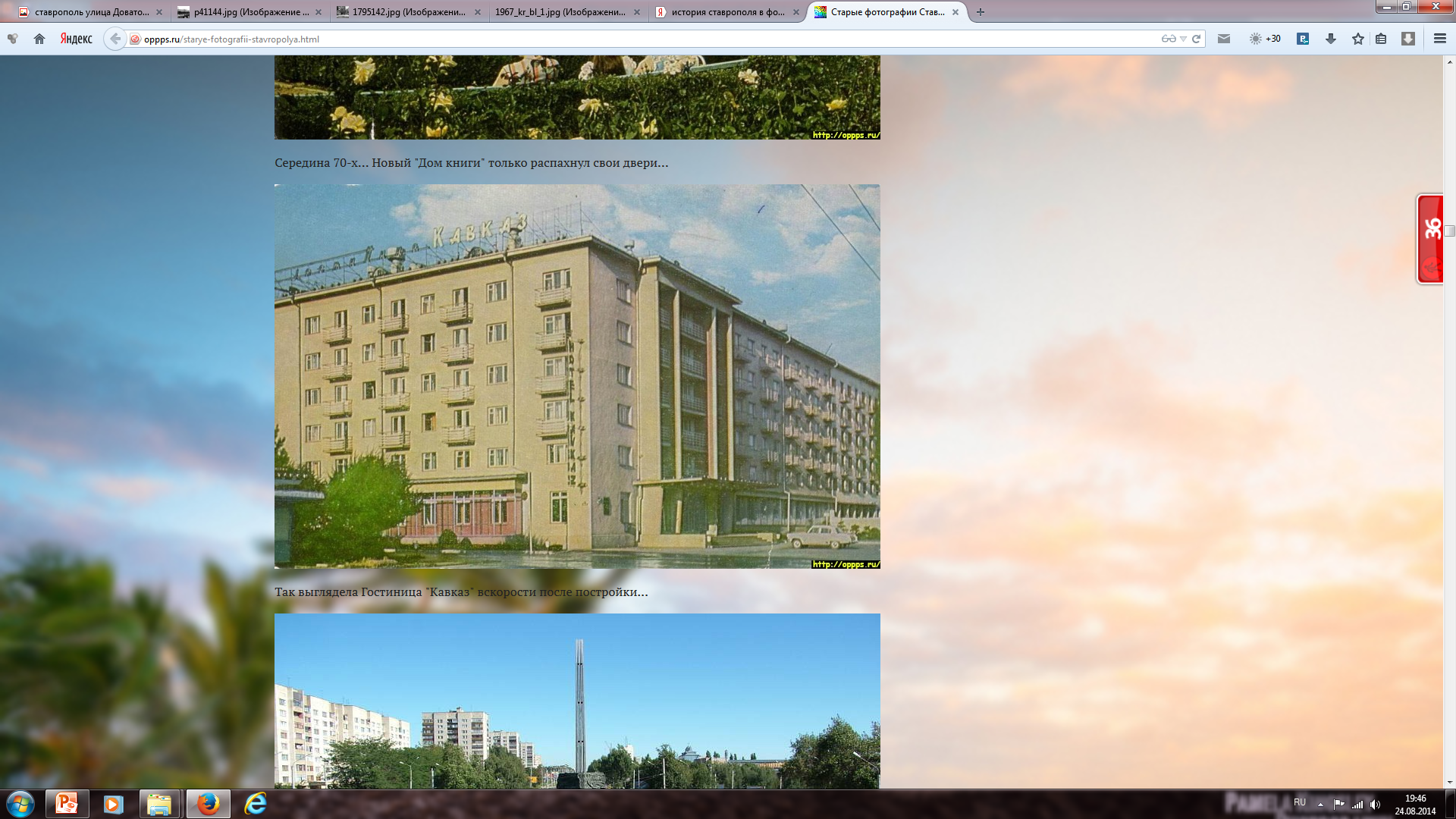 1 балл
Гостиница «Кавказ»
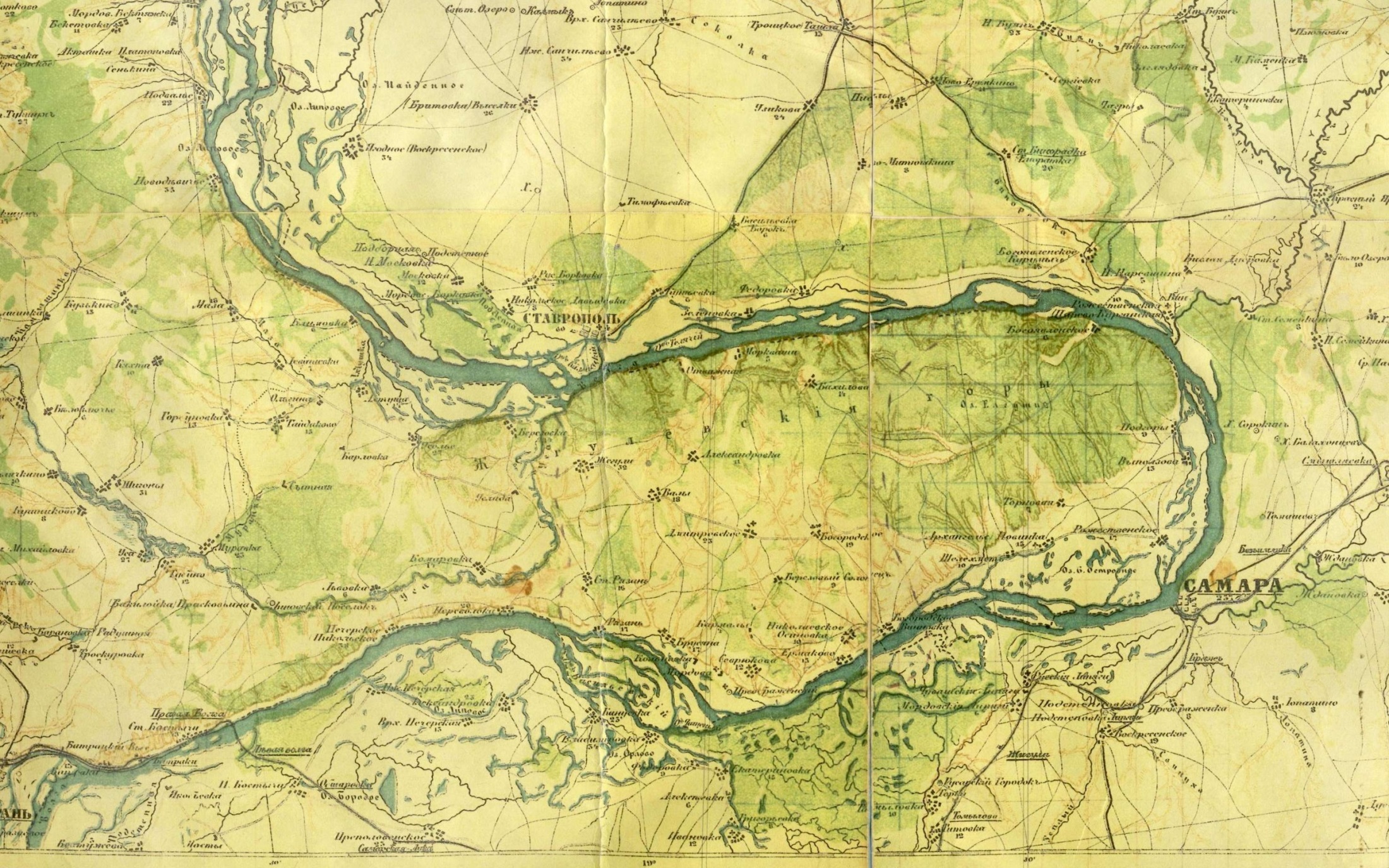 Моя малая родина
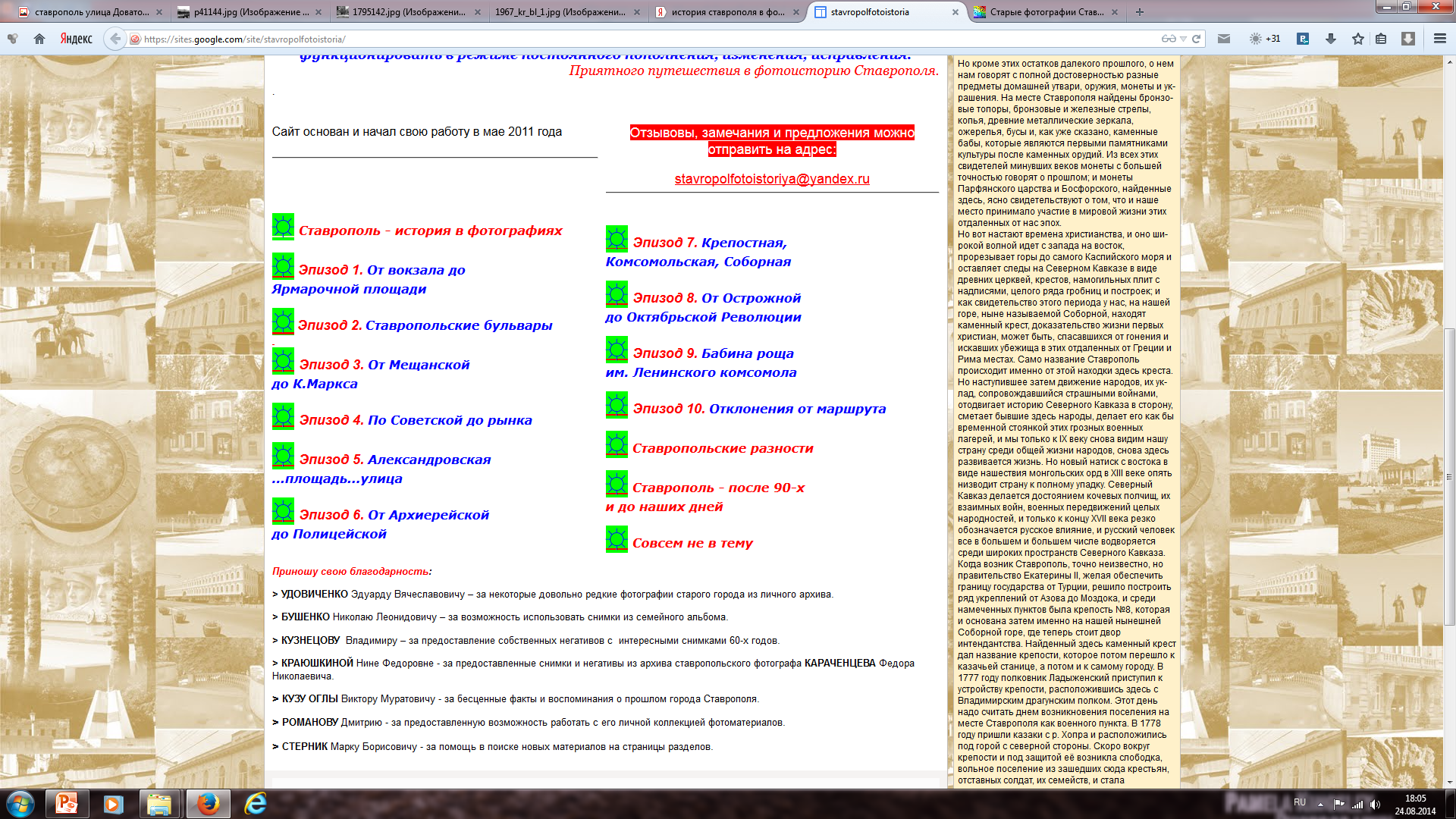 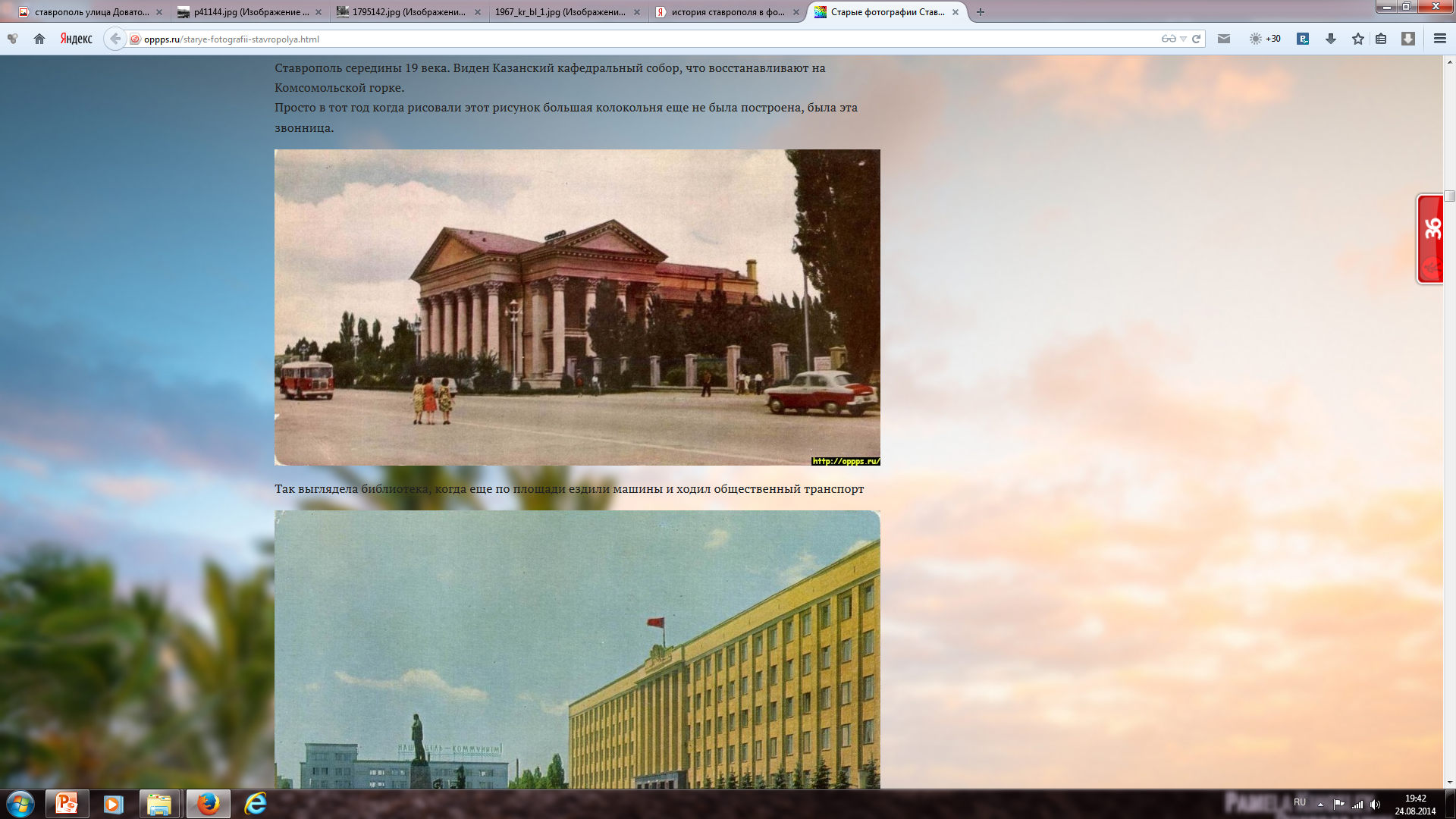 1 балл
Библиотека им. М.Ю.  Лермонтова
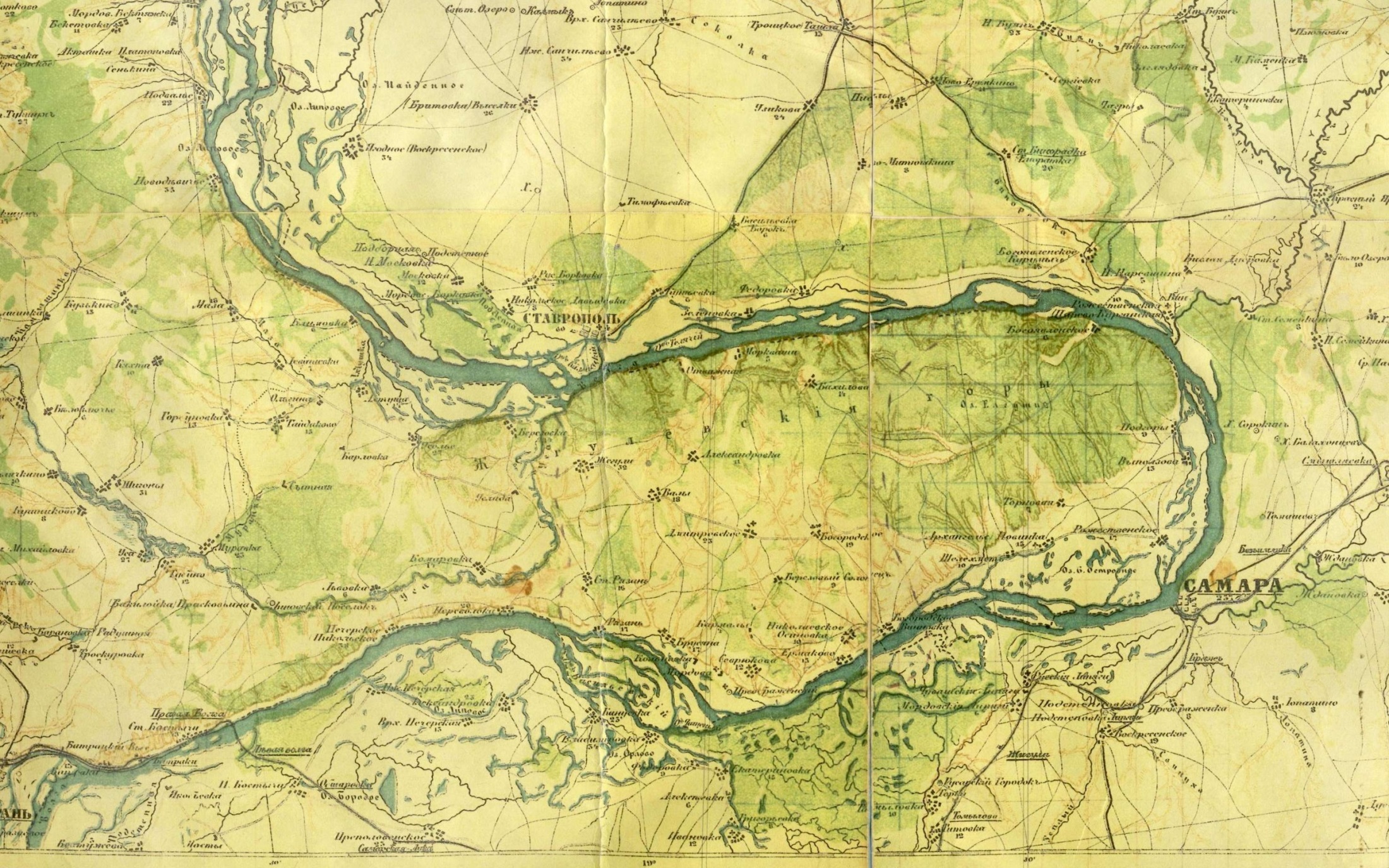 Моя малая родина
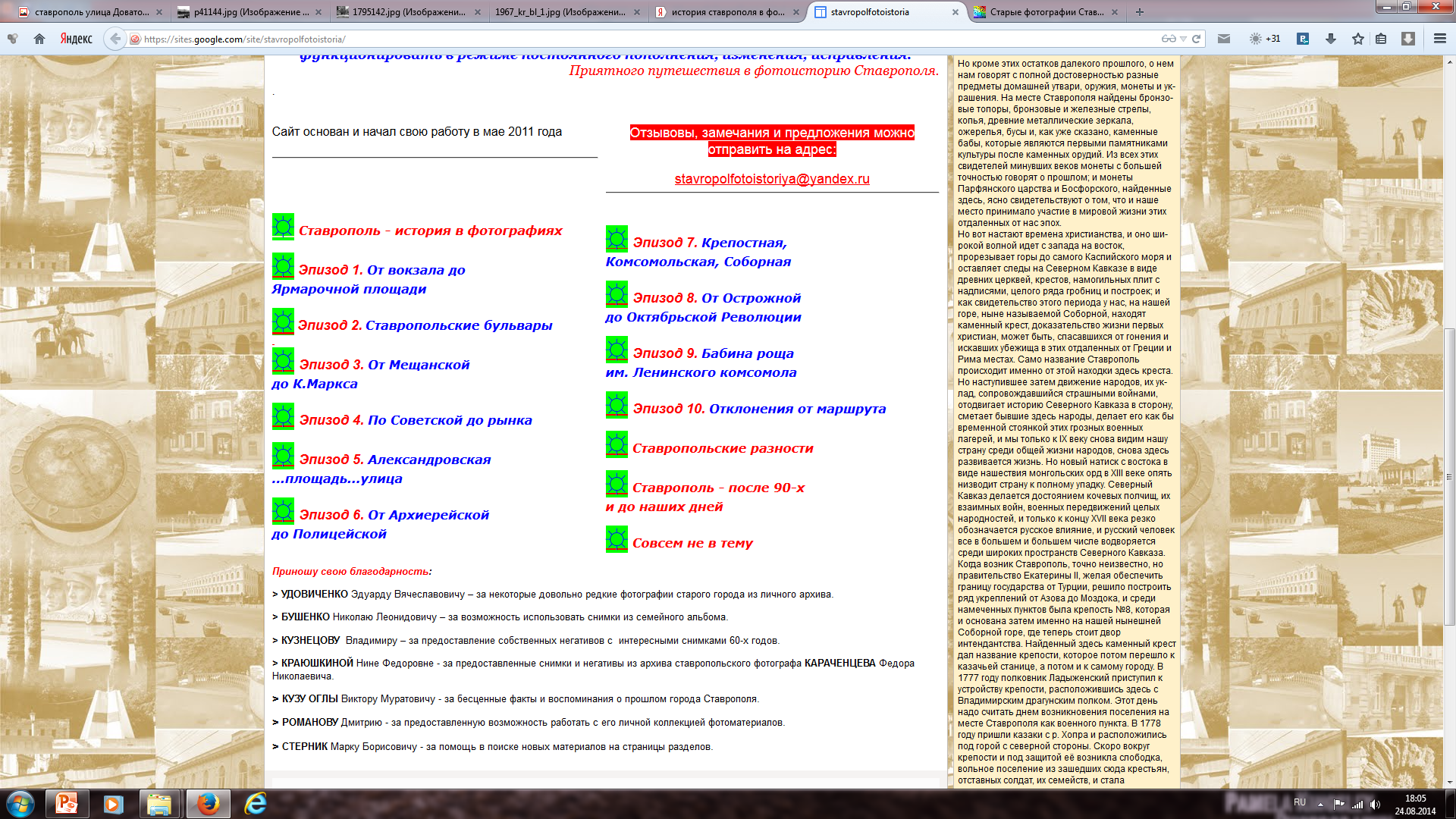 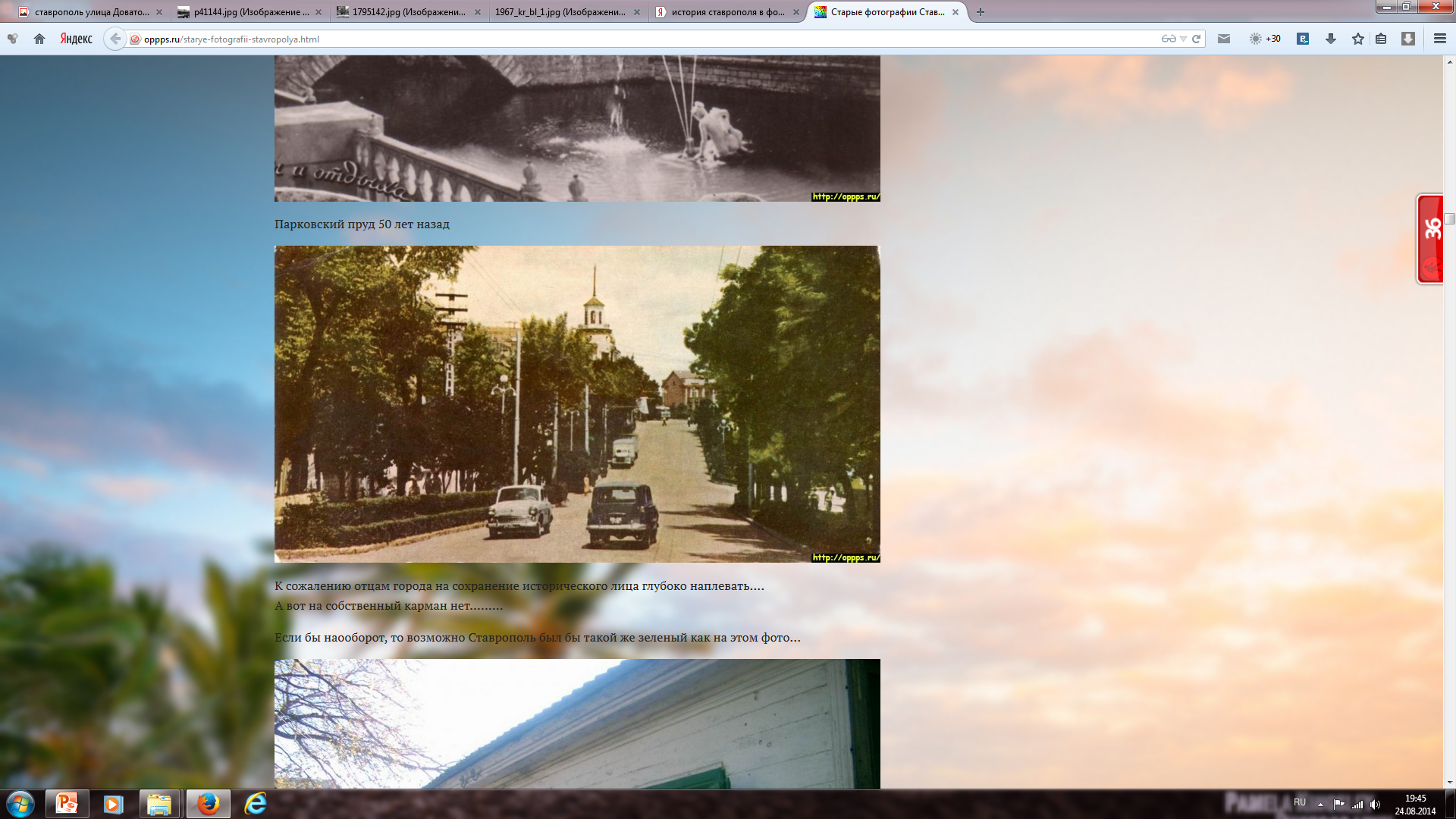 2 балл
ул. Октябрьской революции
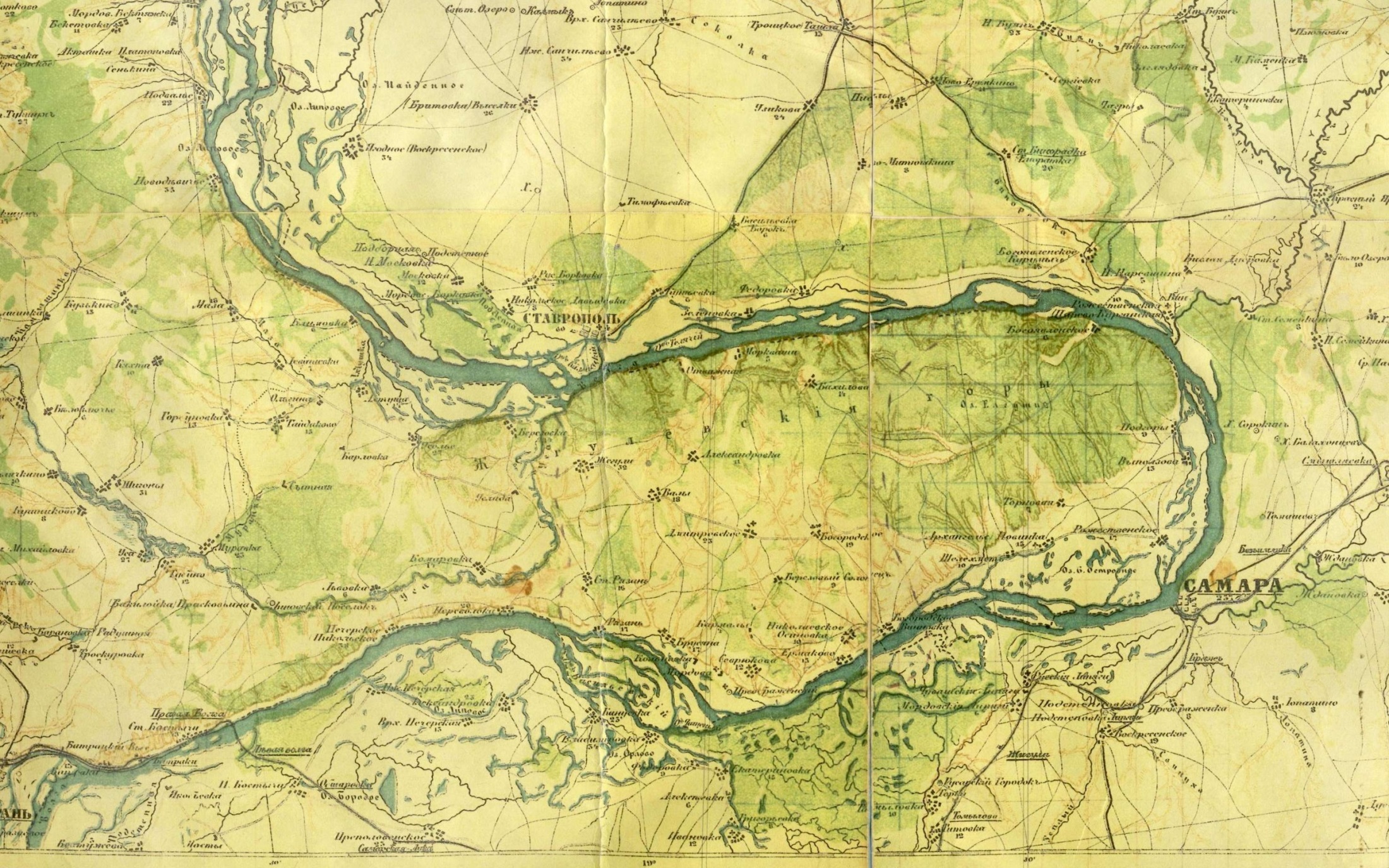 Моя малая родина
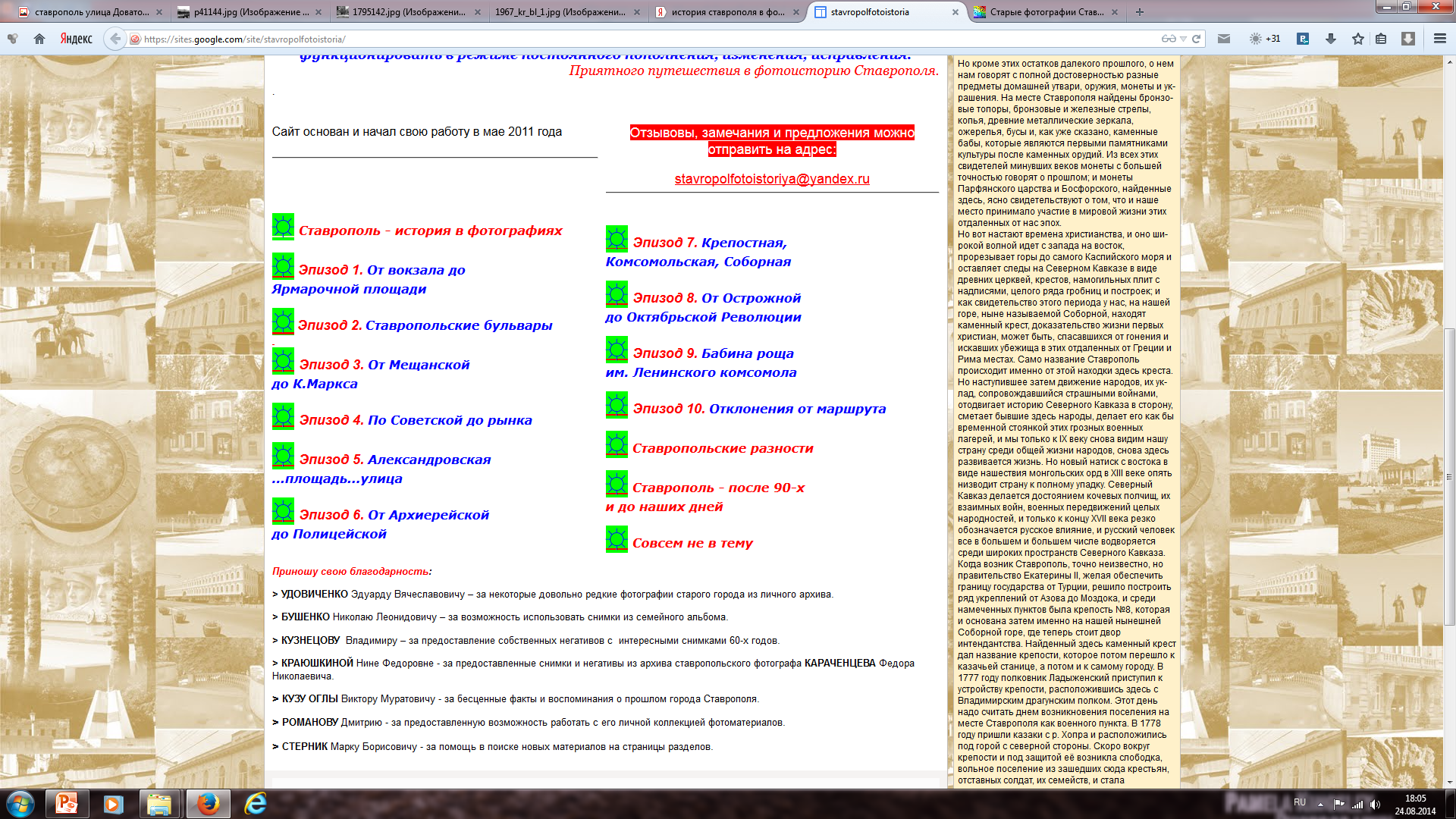 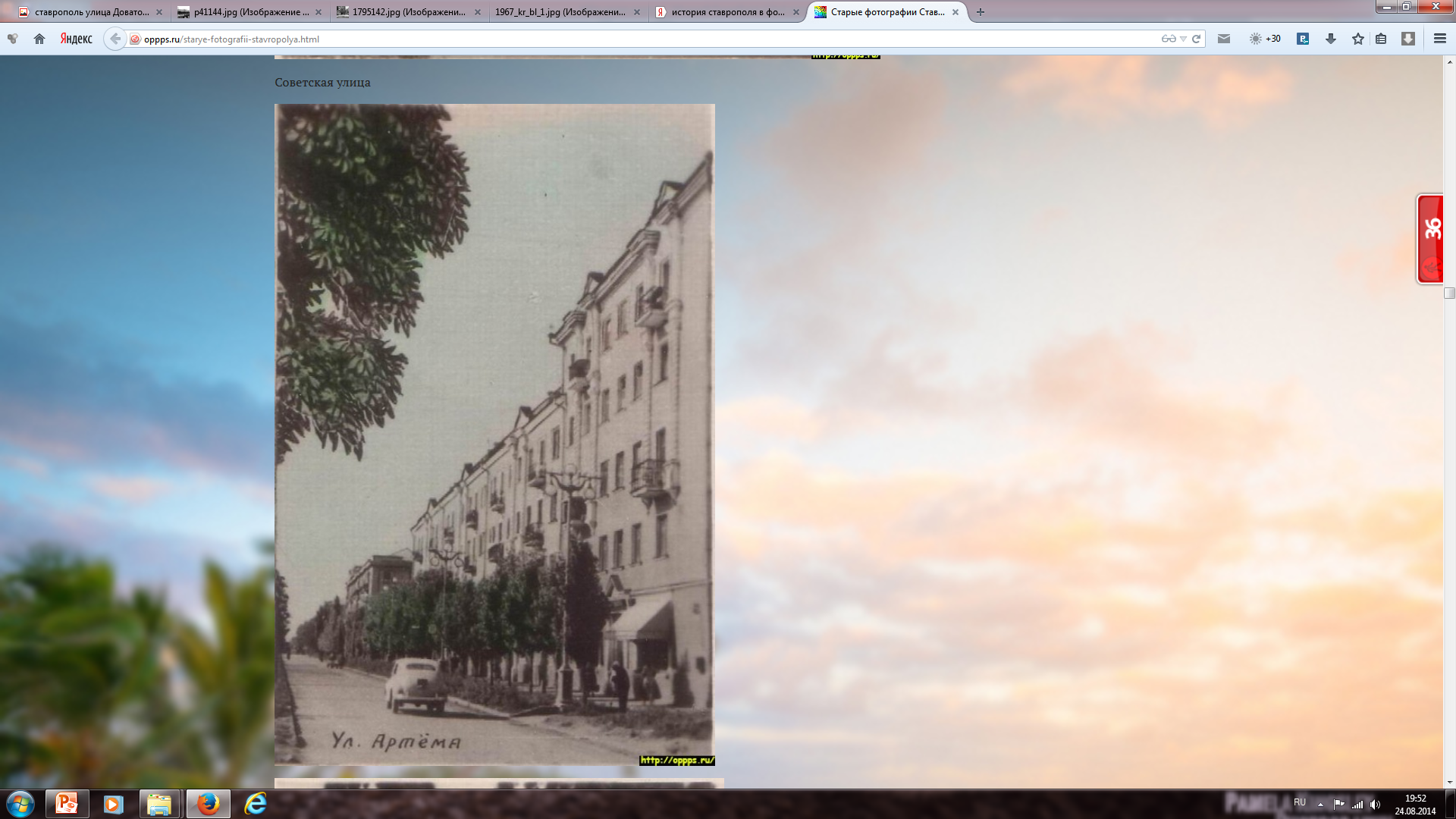 Перекресток
ул. Артема и
ул. Дзержинского
2 балл
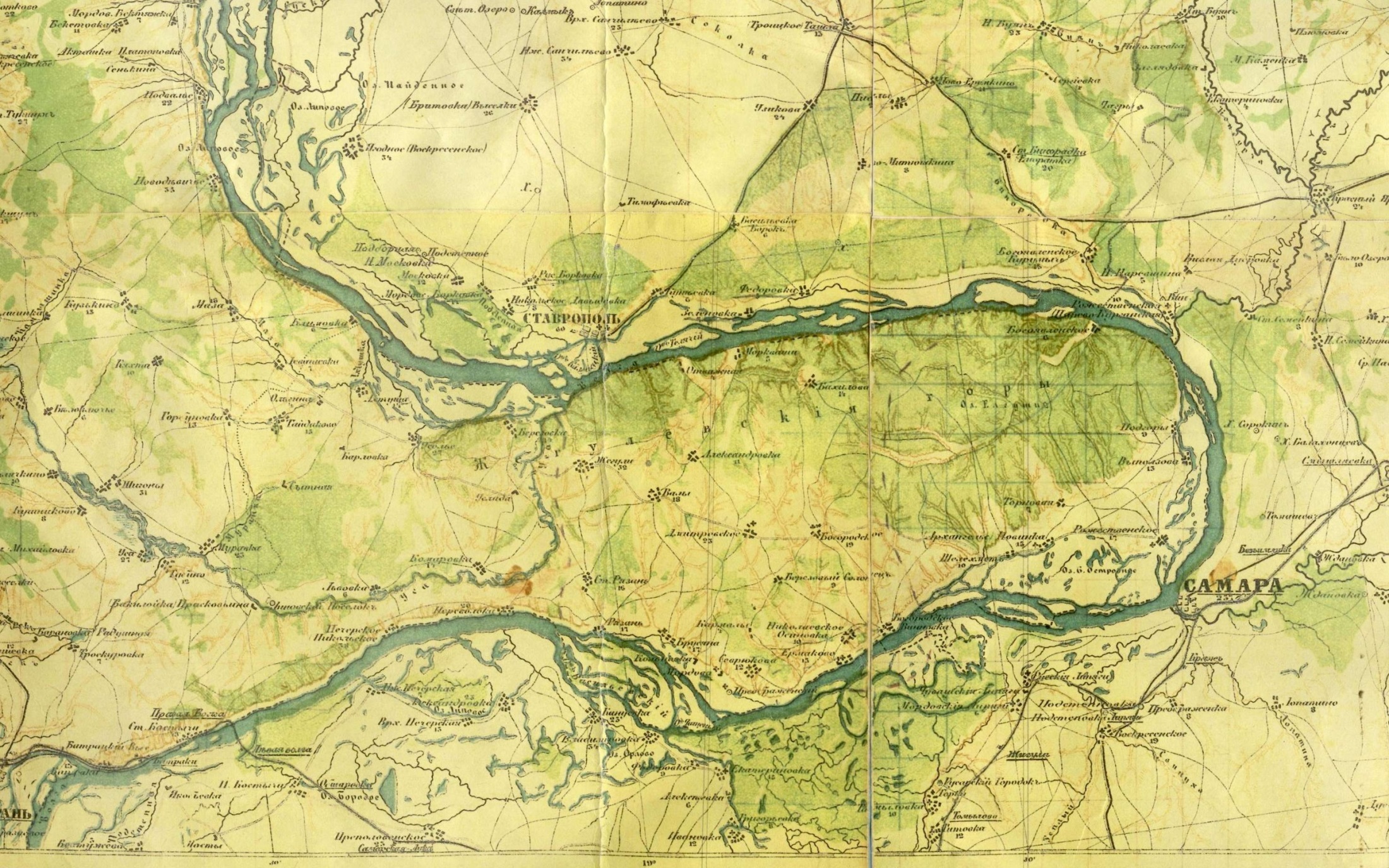 Моя малая родина
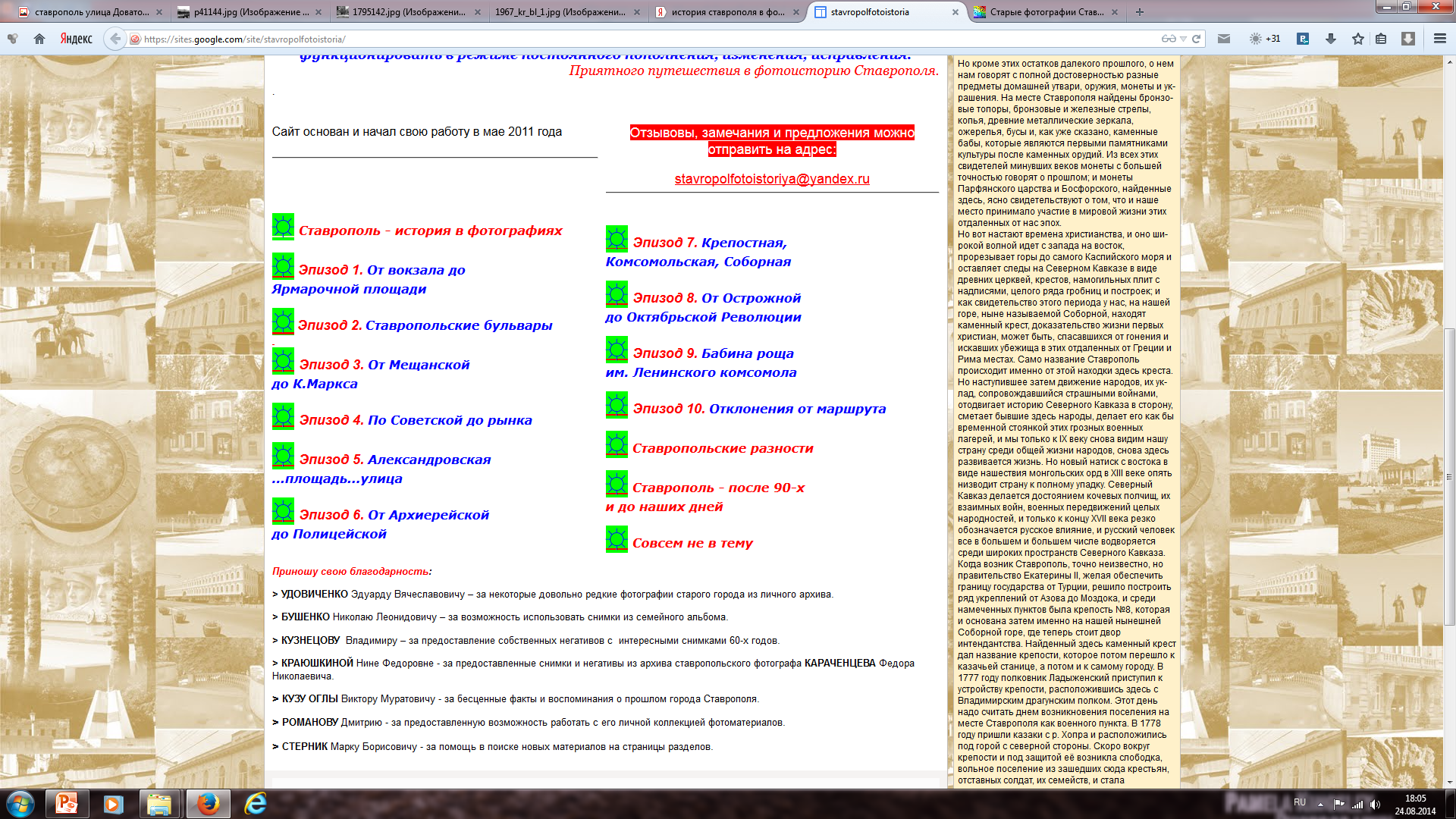 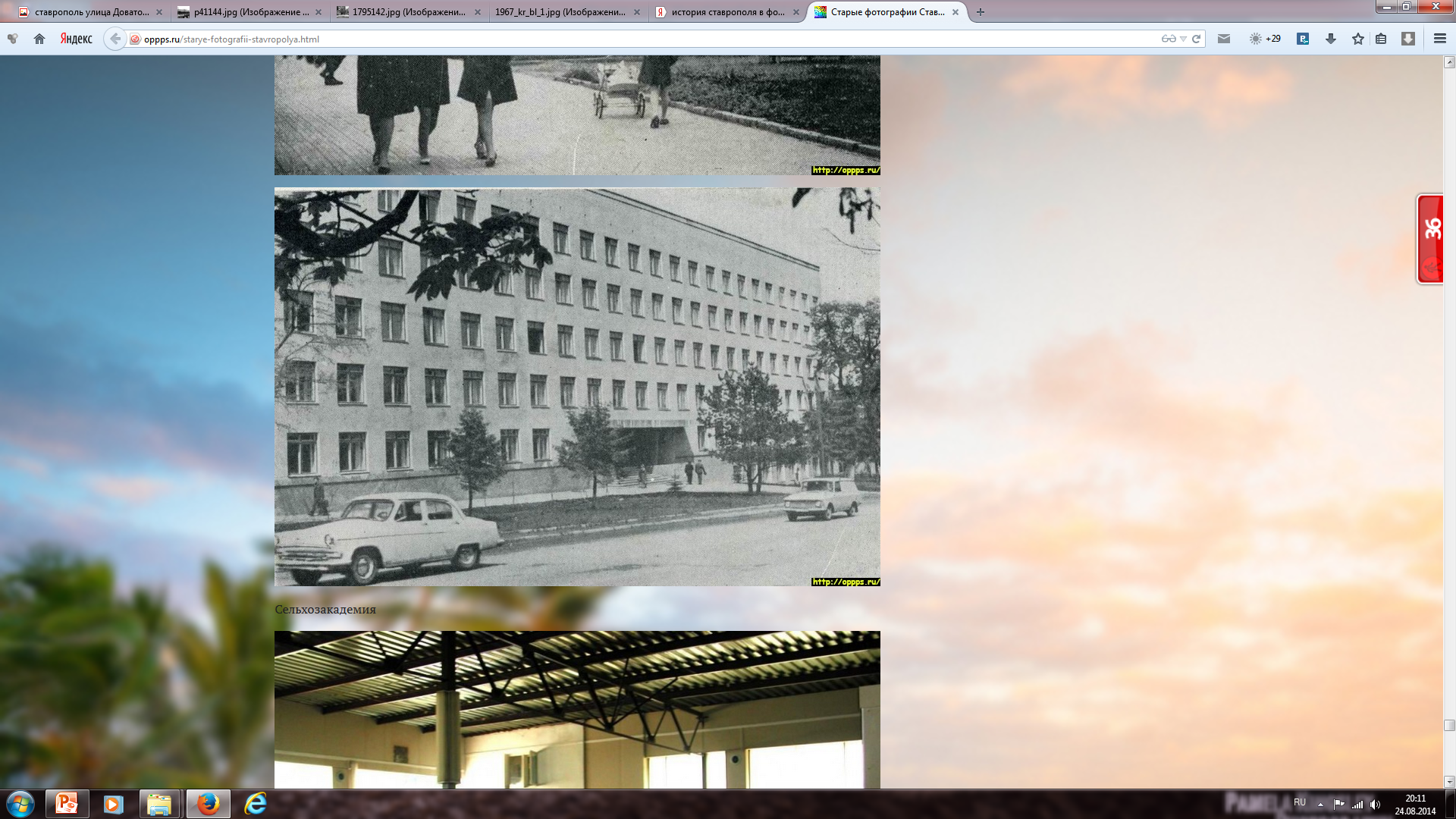 2 балл
ул. Мира,
 Аграрный университет
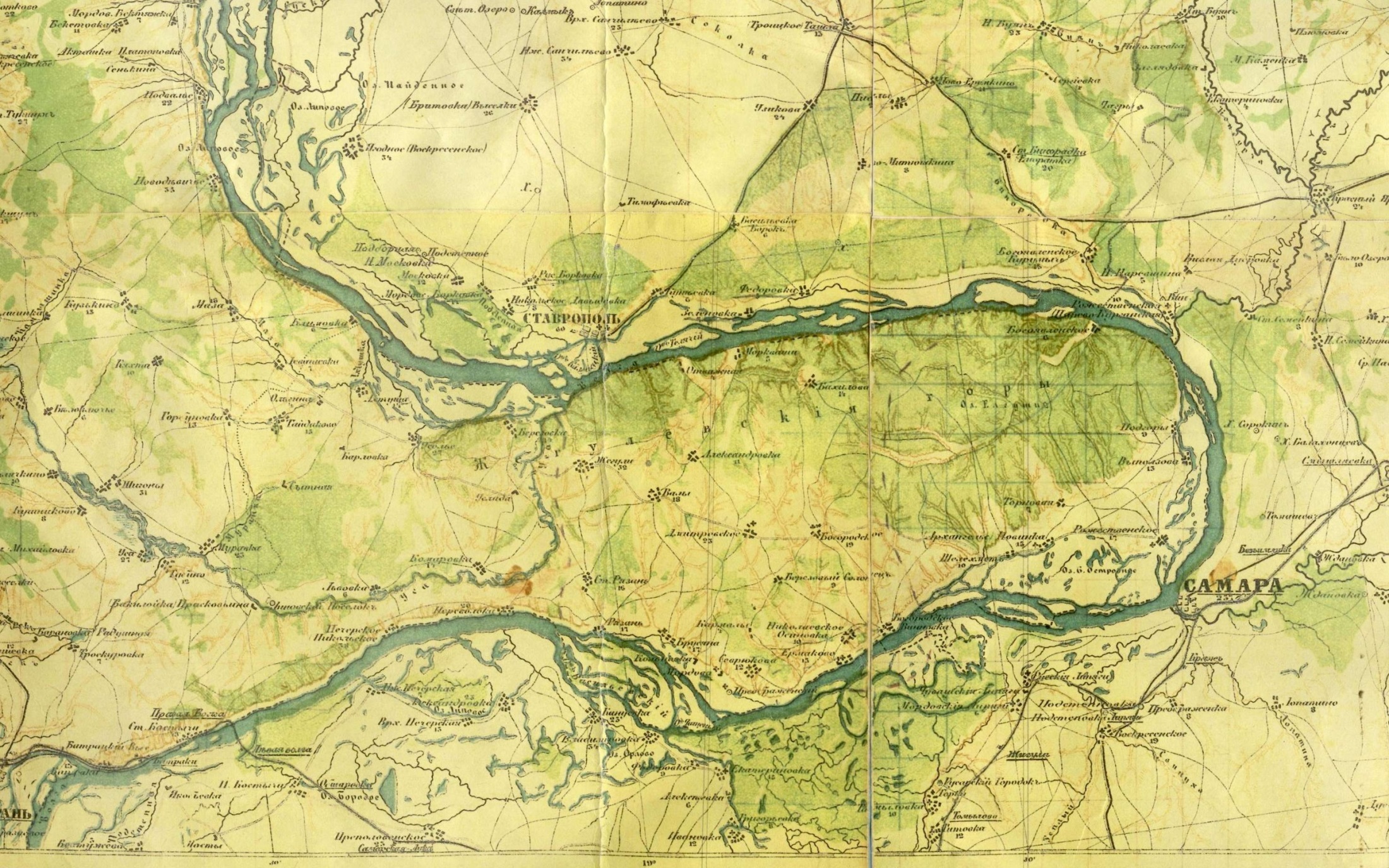 Моя малая родина
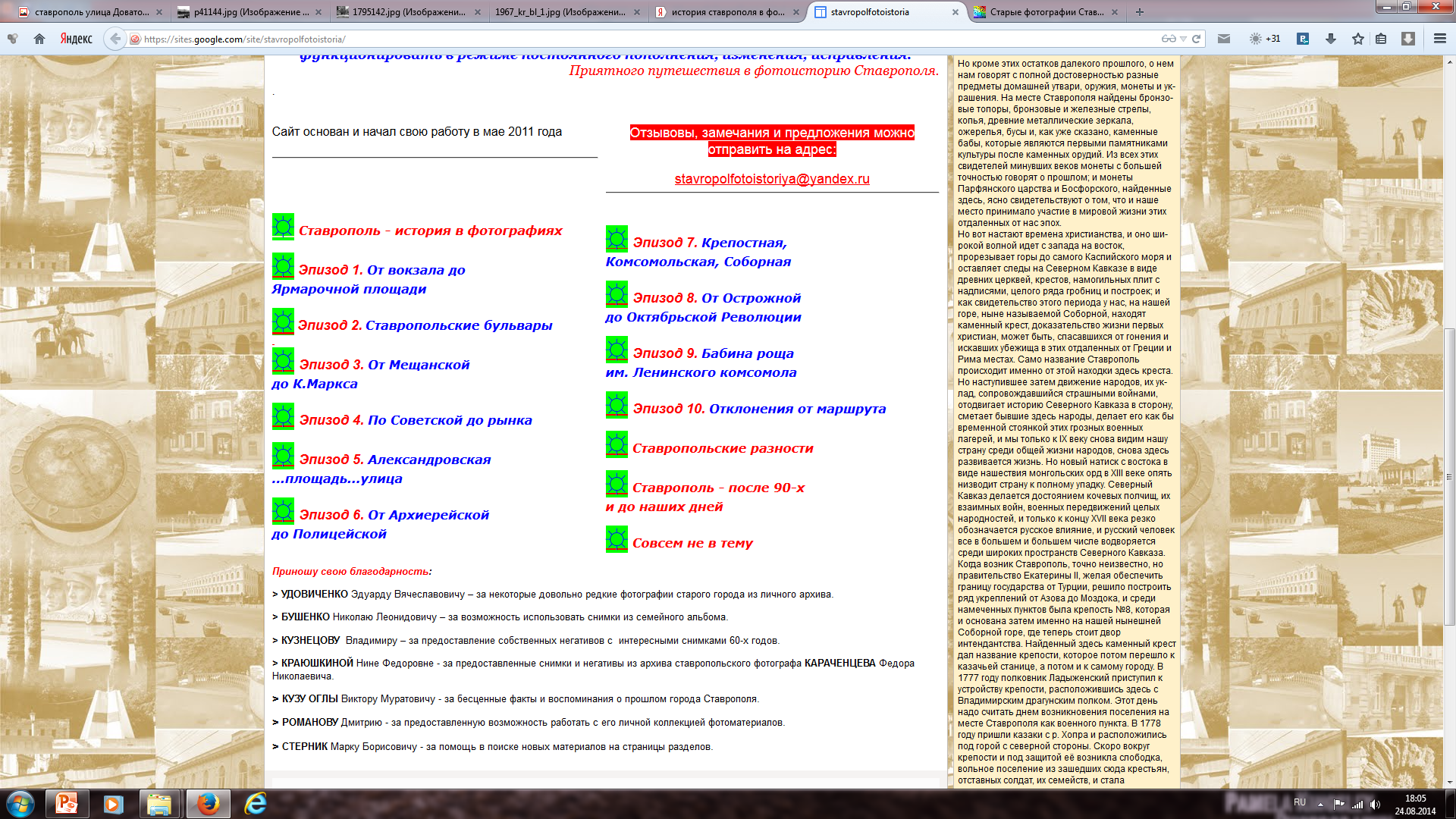 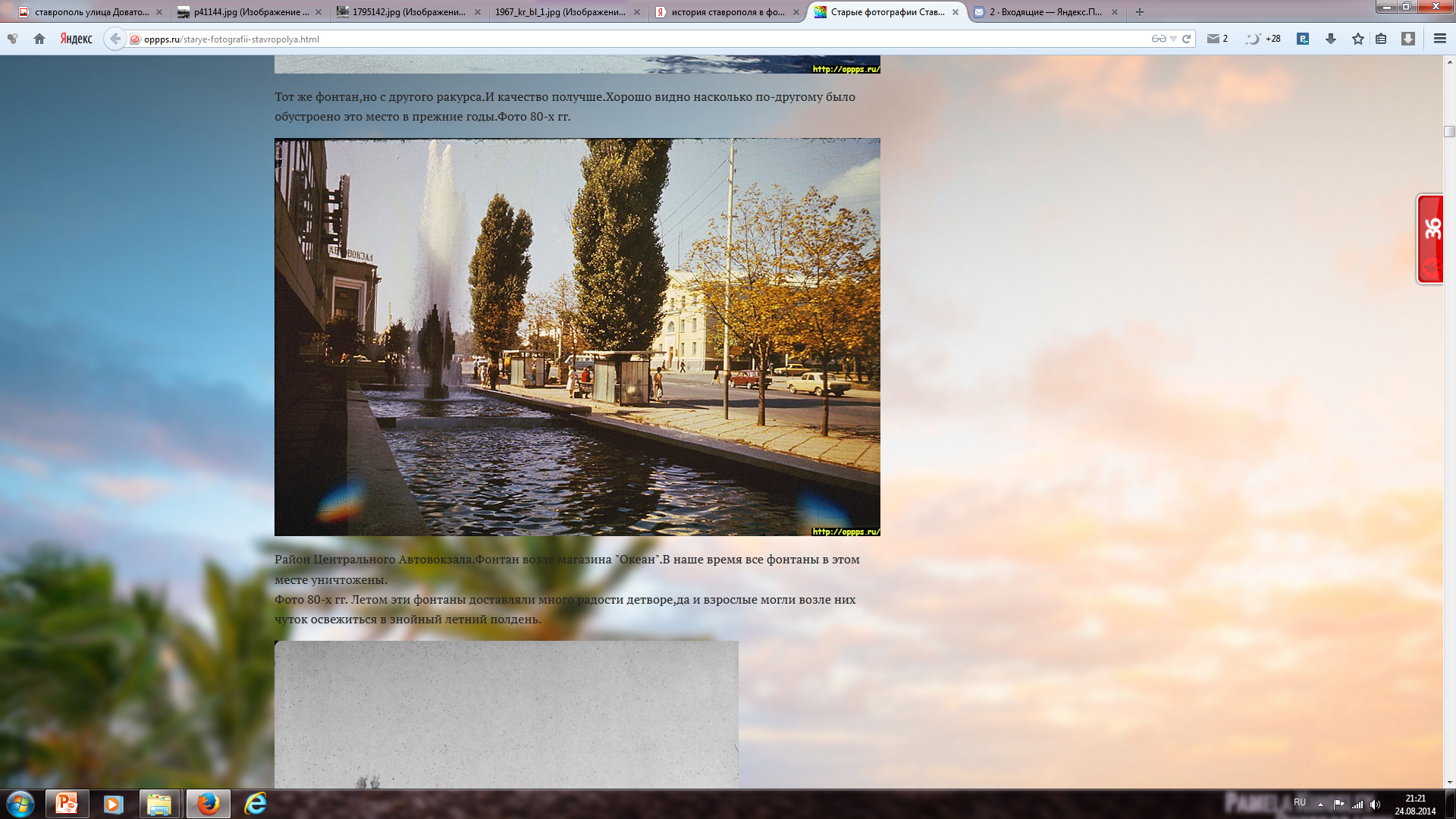 2 балл
Автовокзал
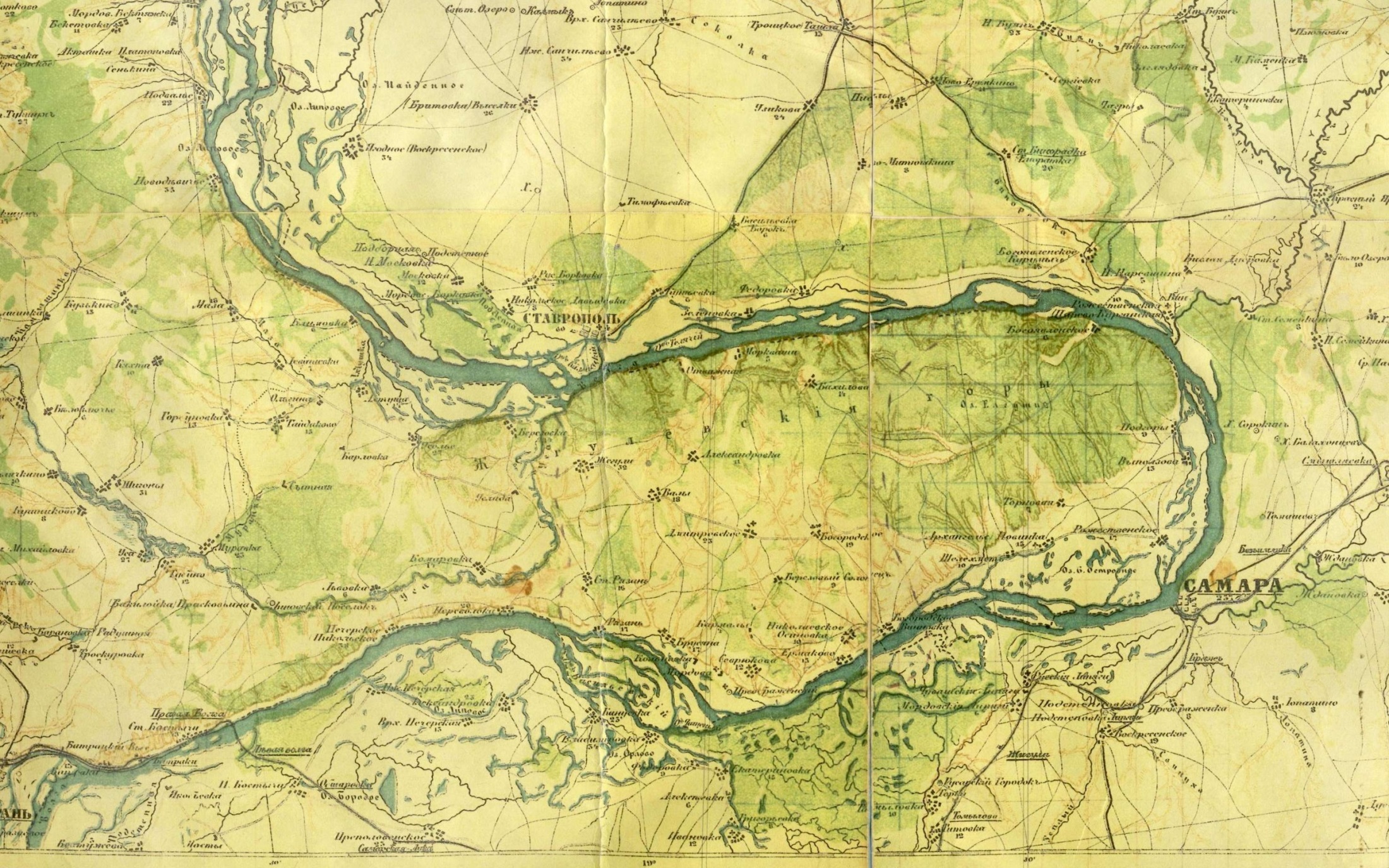 Моя малая родина
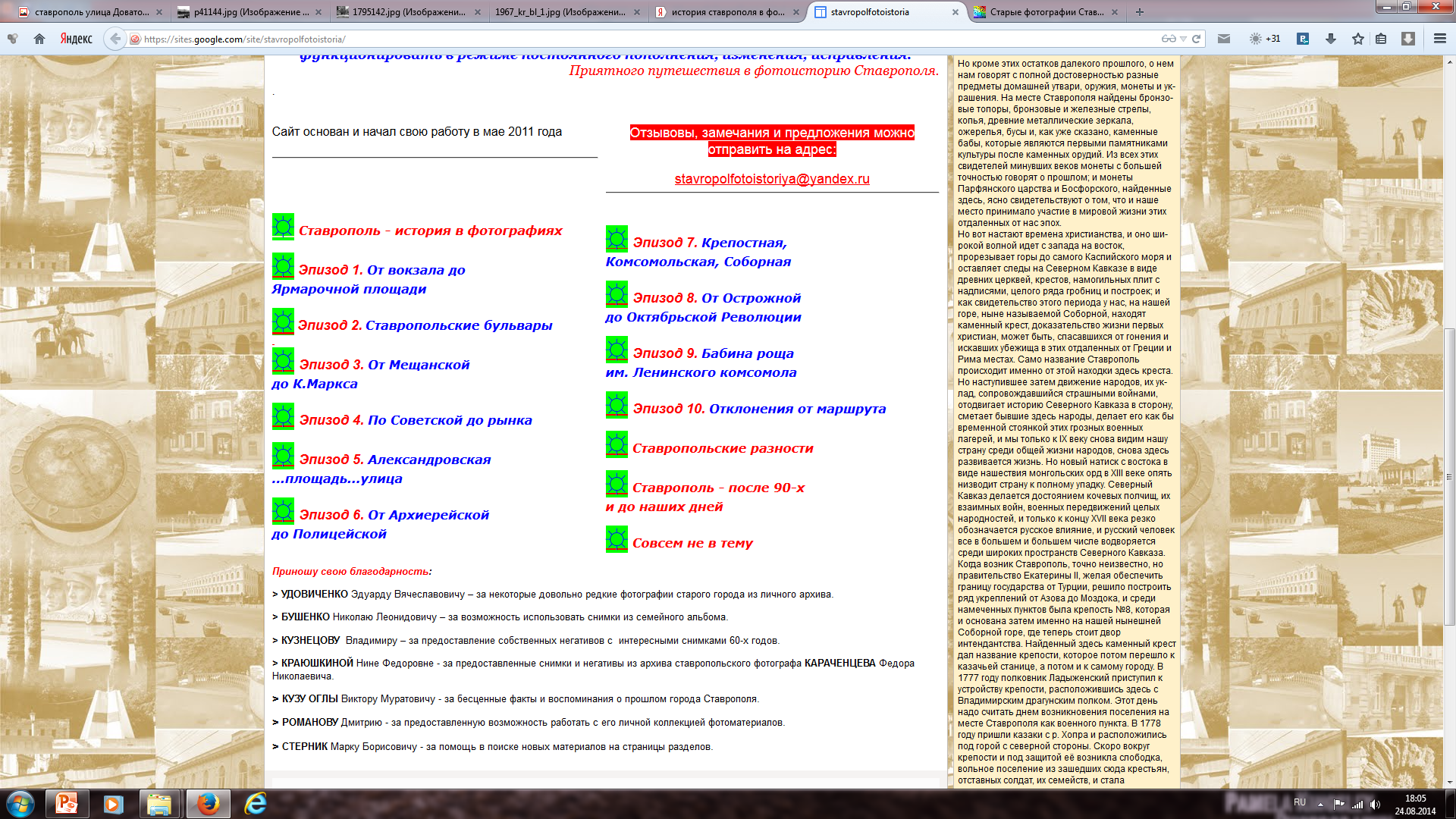 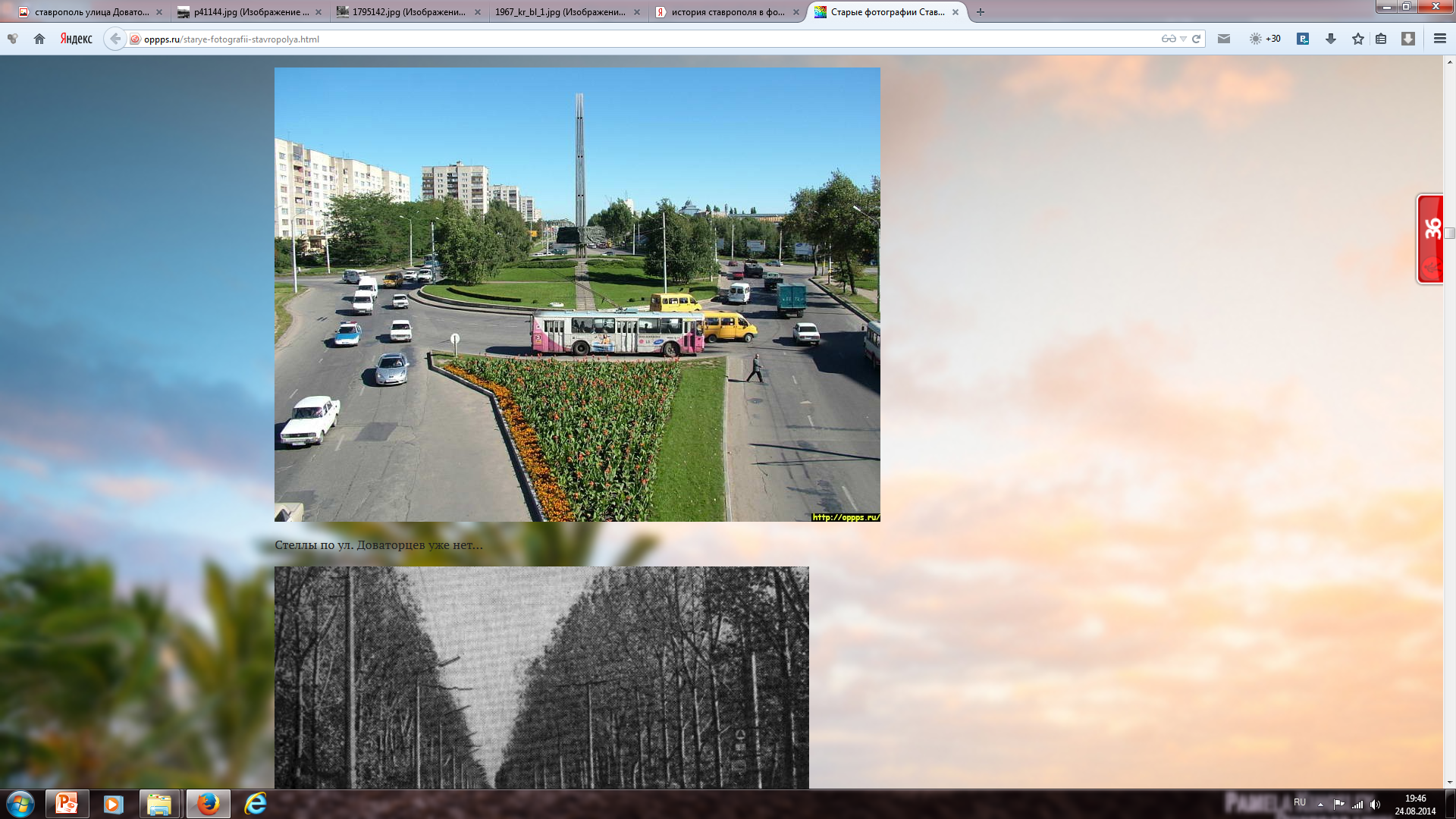 2 балл
Ул. Доваторцев
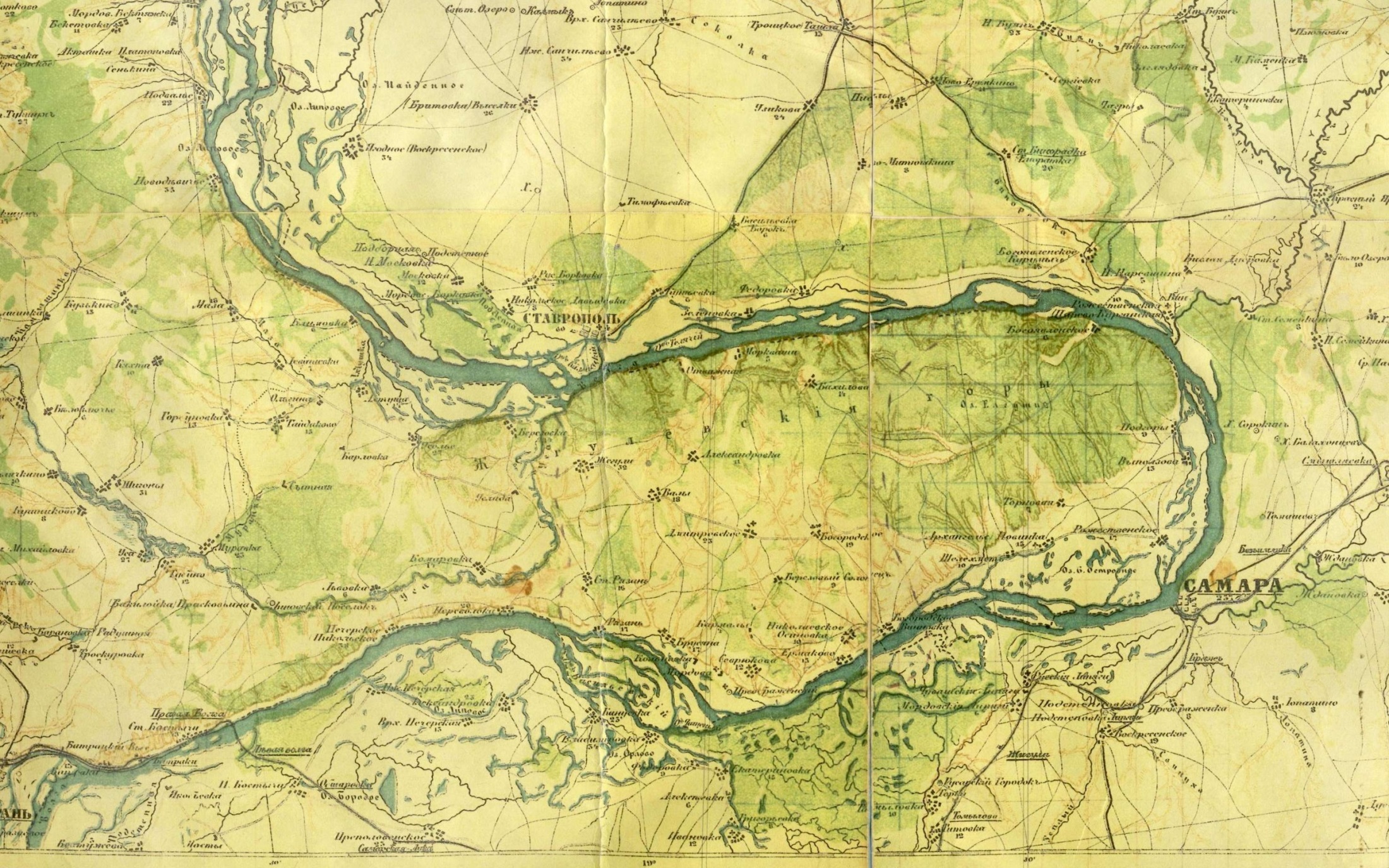 Моя малая родина
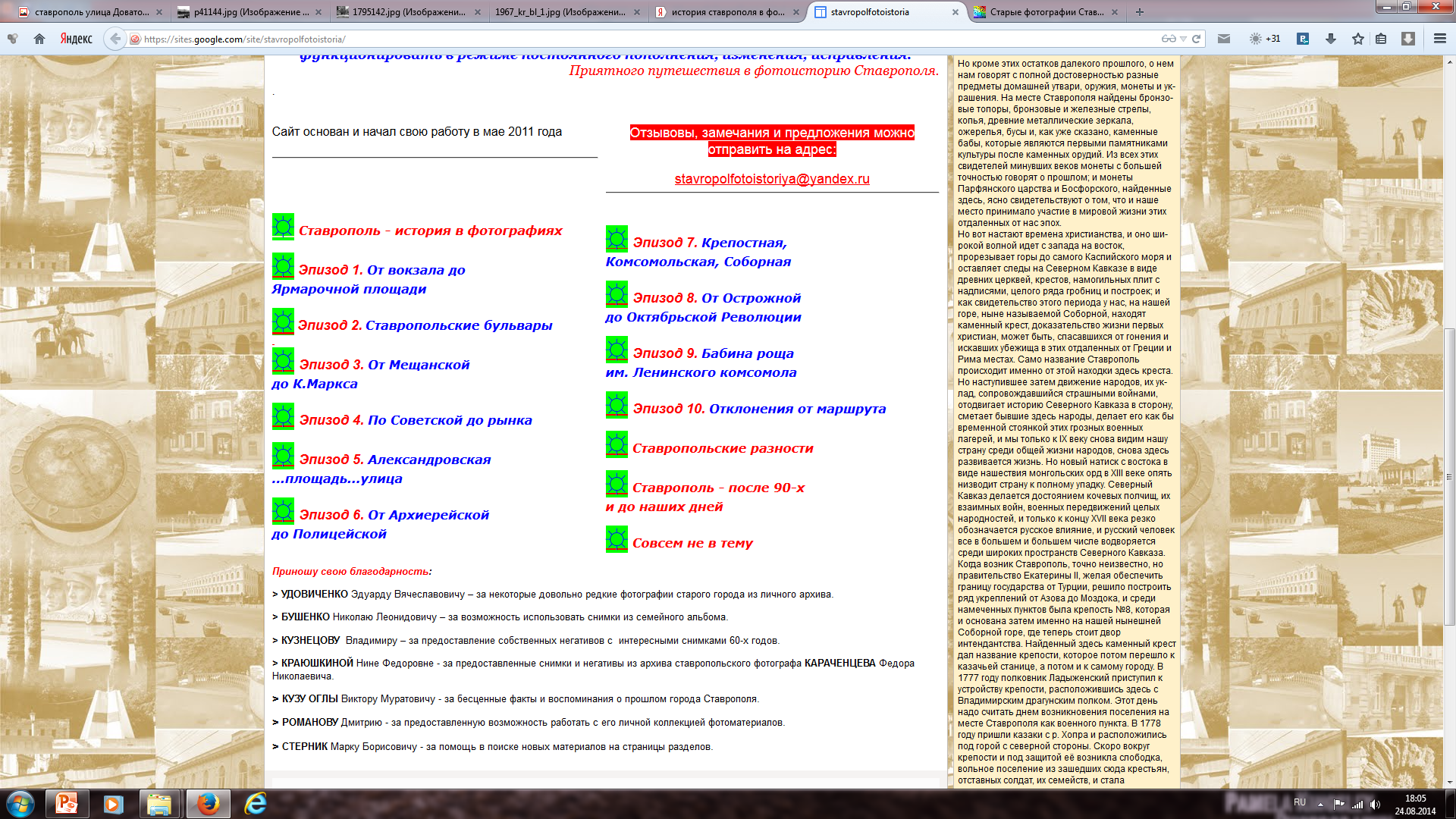 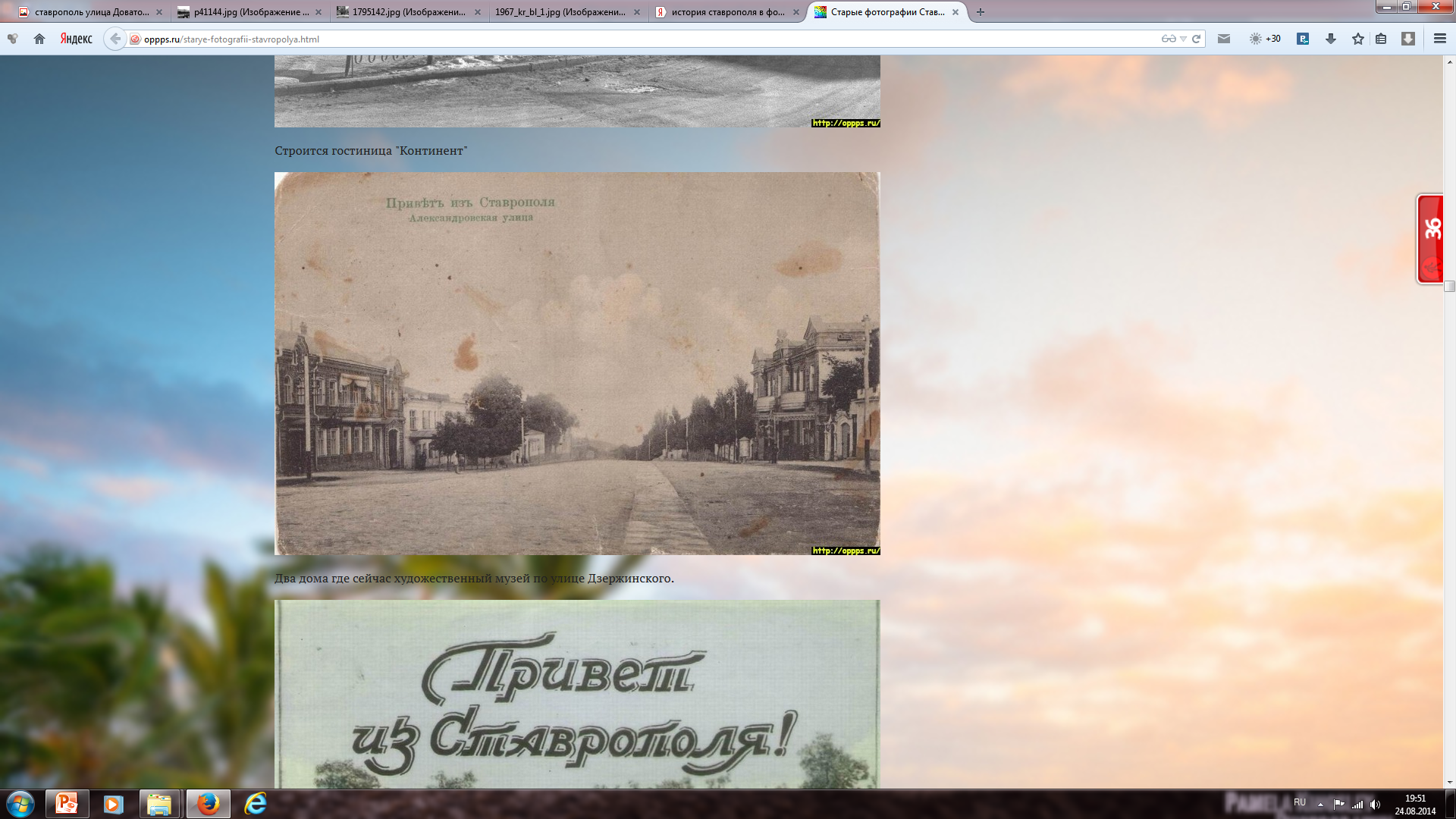 3 балл
Музей изобразительных искусств
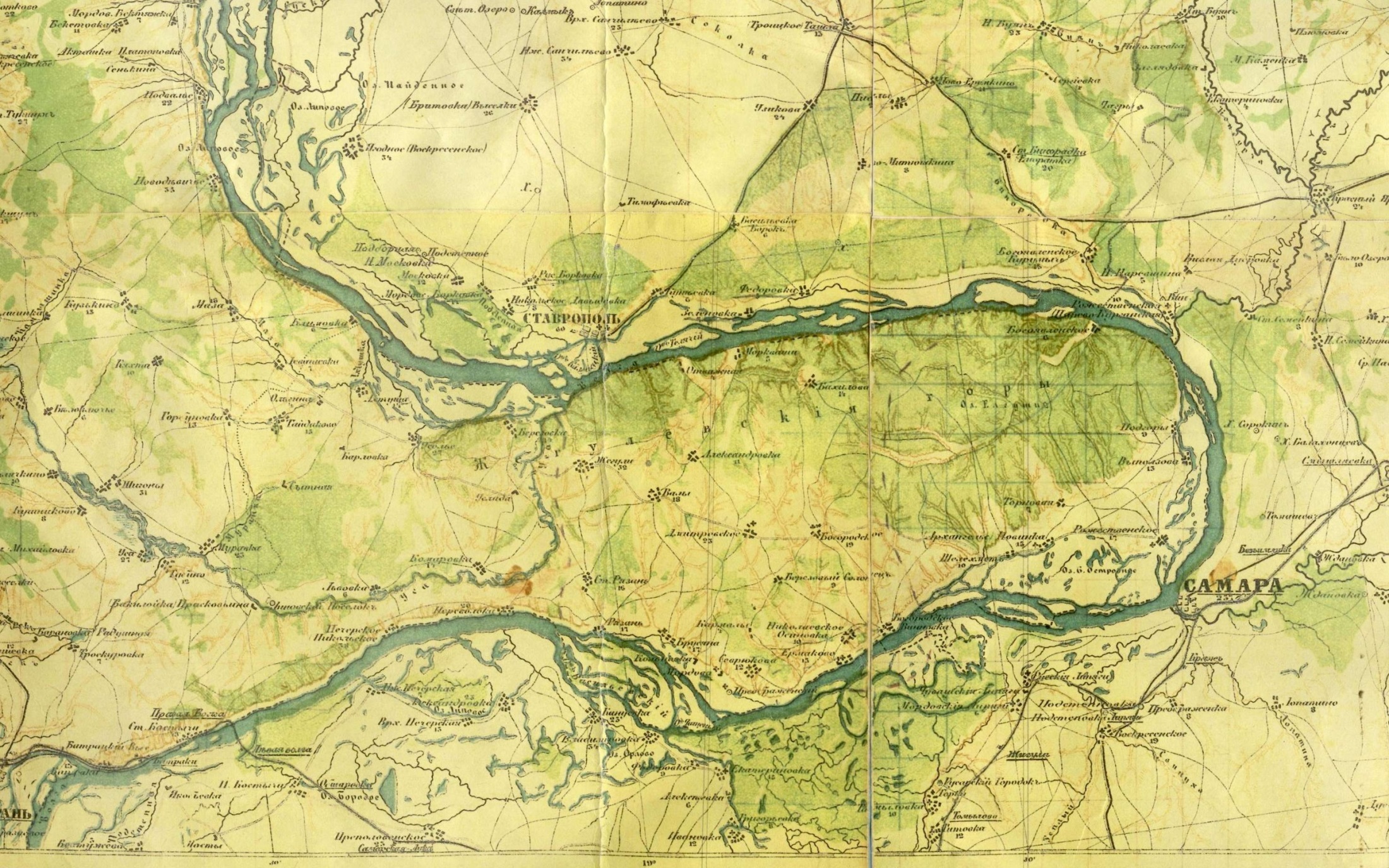 Моя малая родина
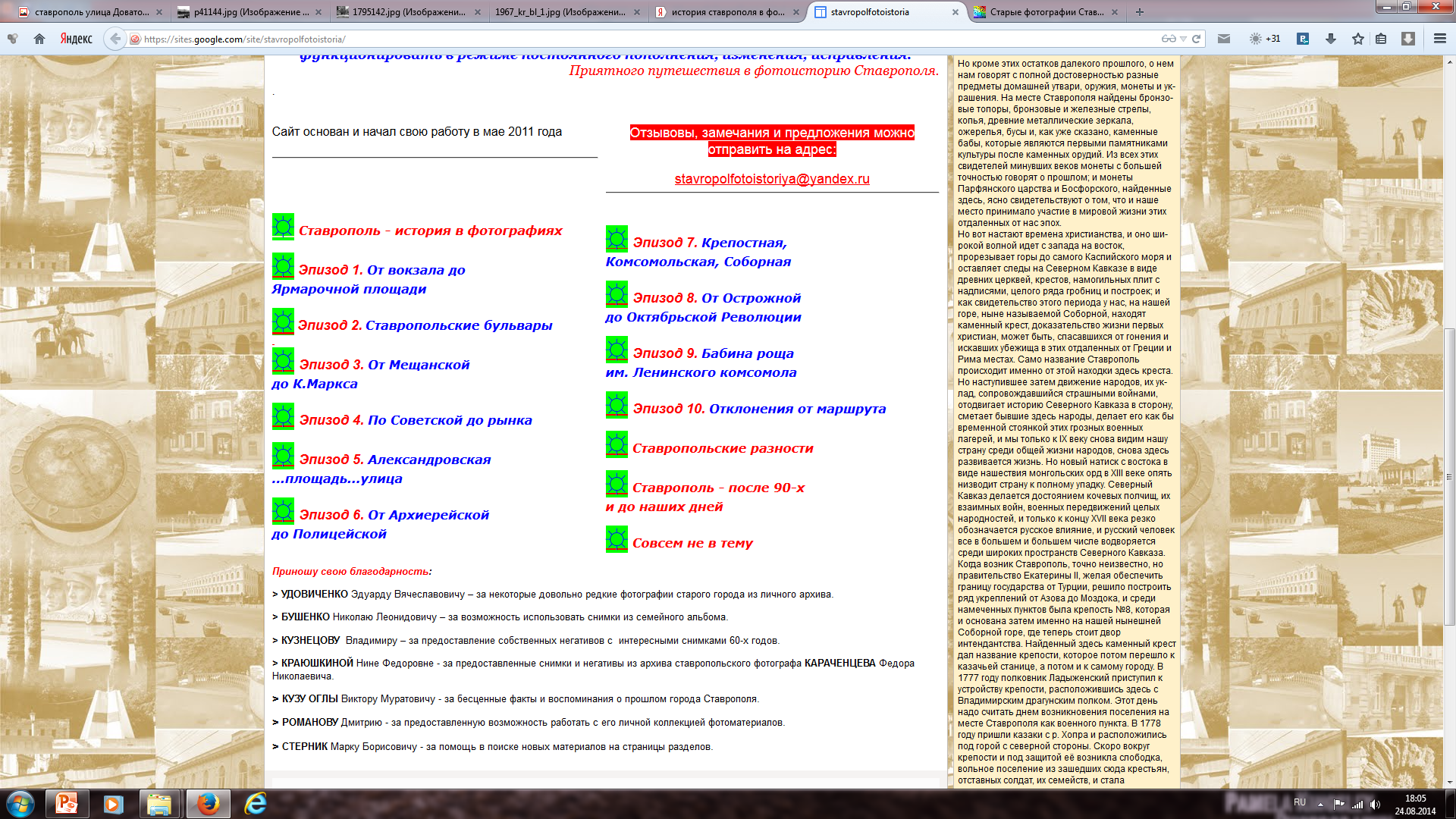 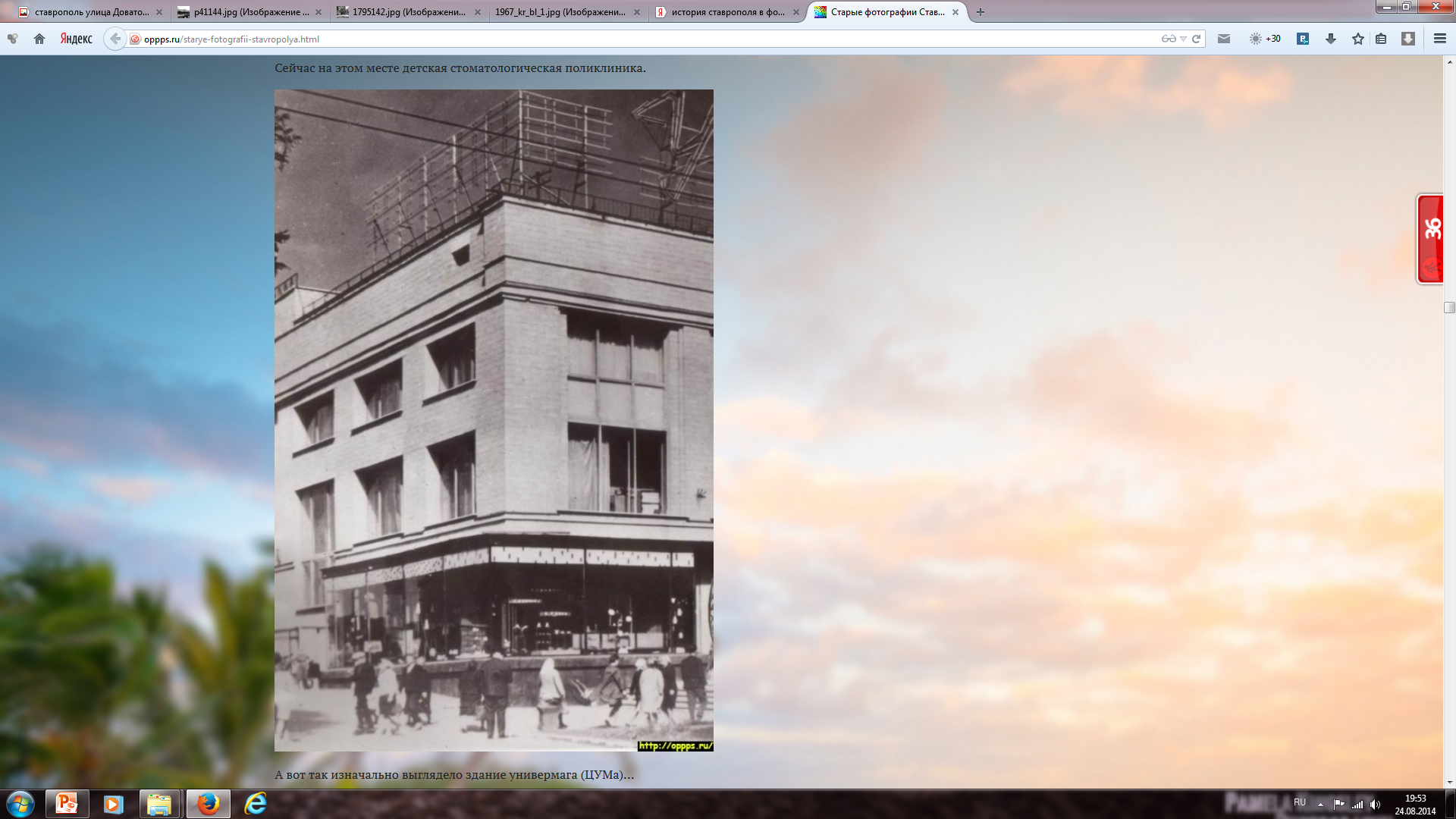 ЦУМ
3 балл
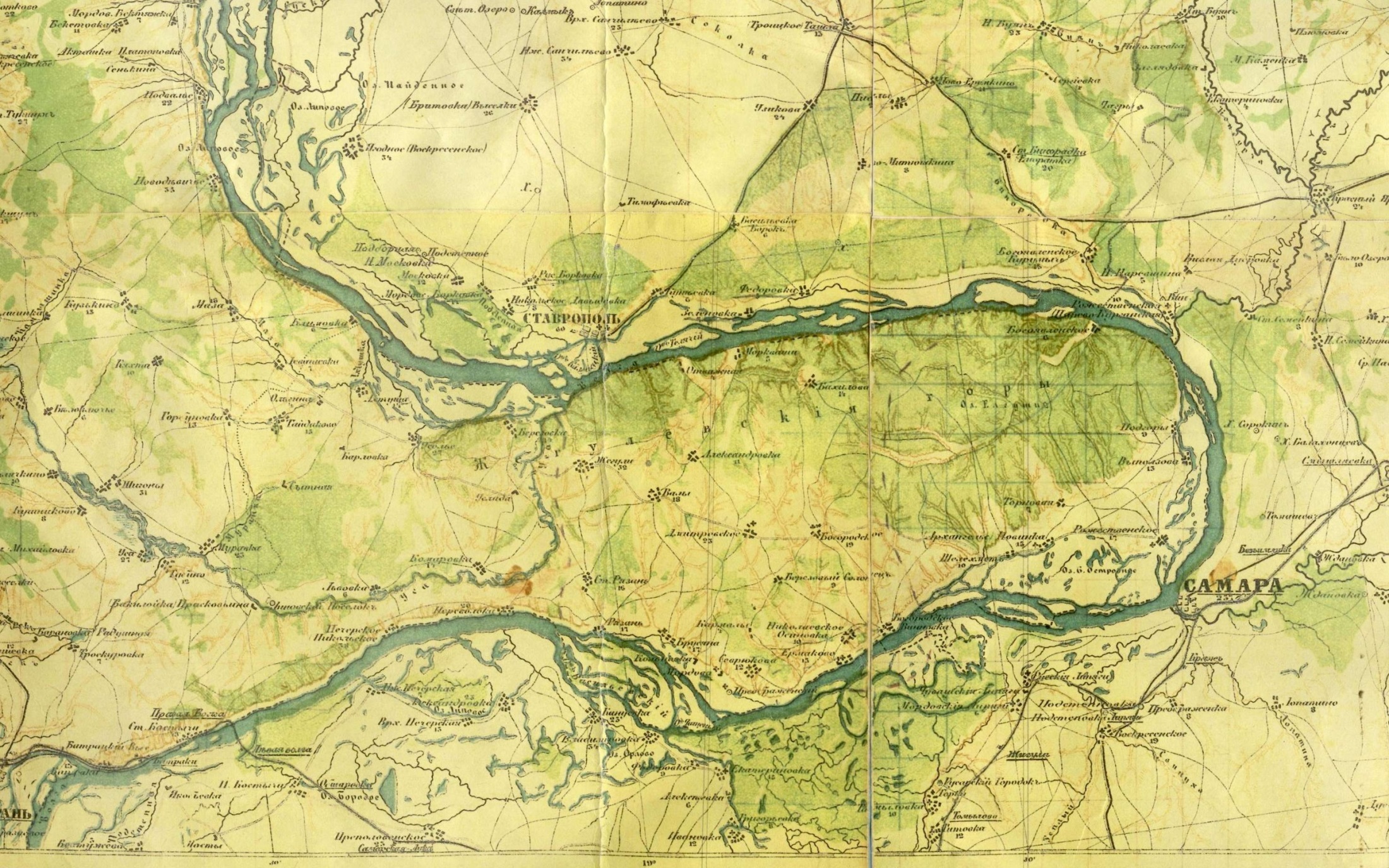 Моя малая родина
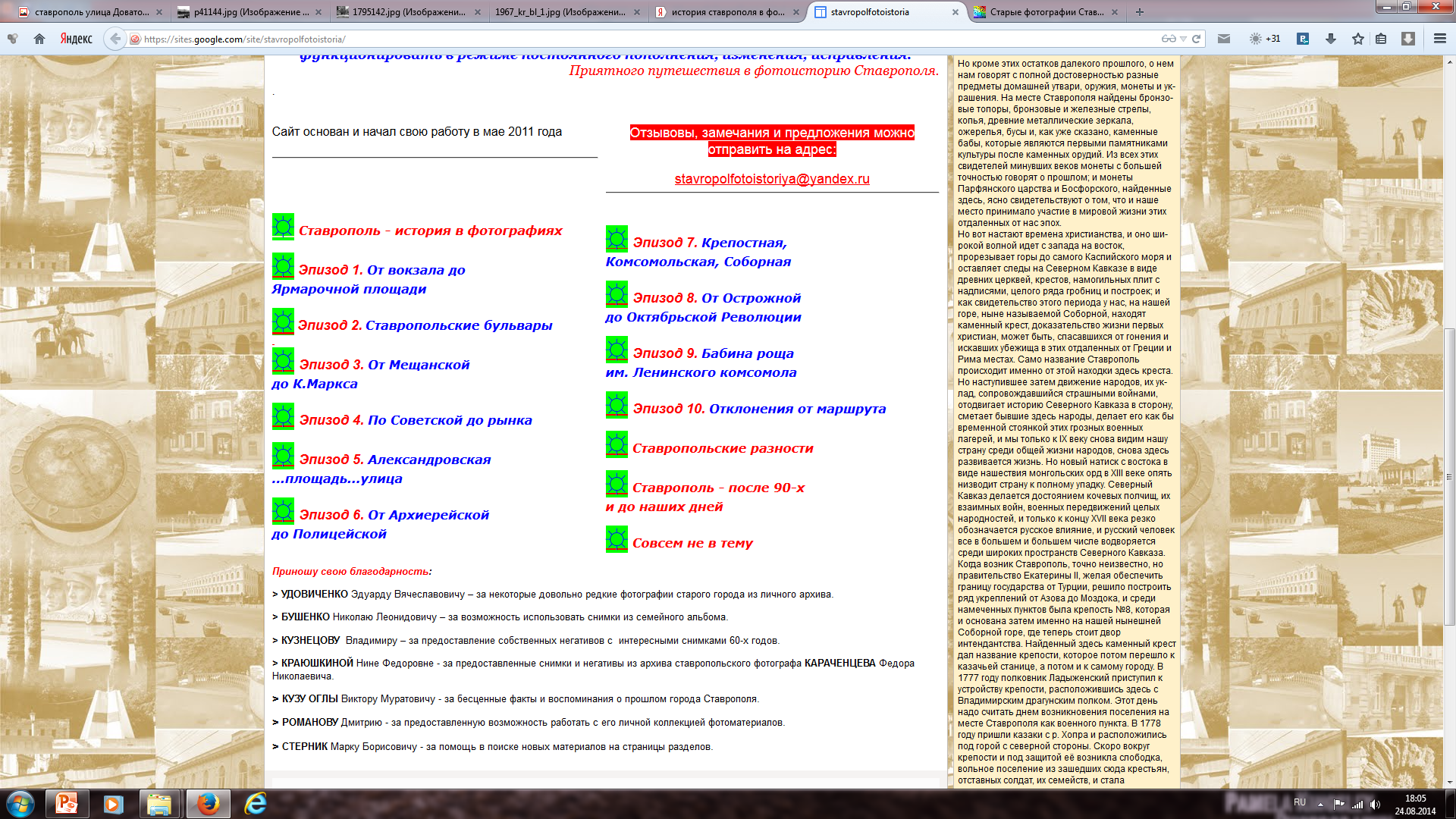 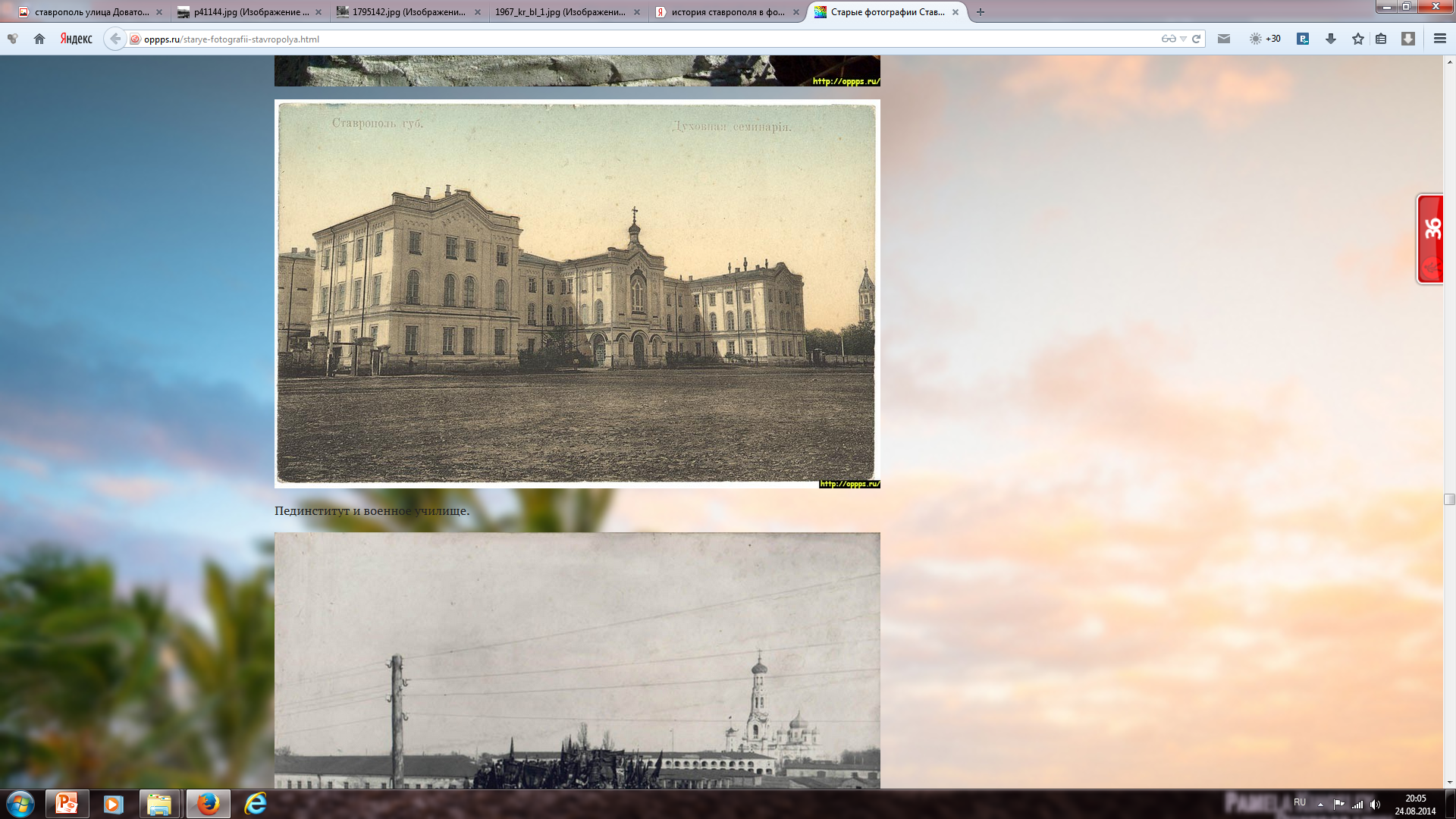 3 балл
Пединститут
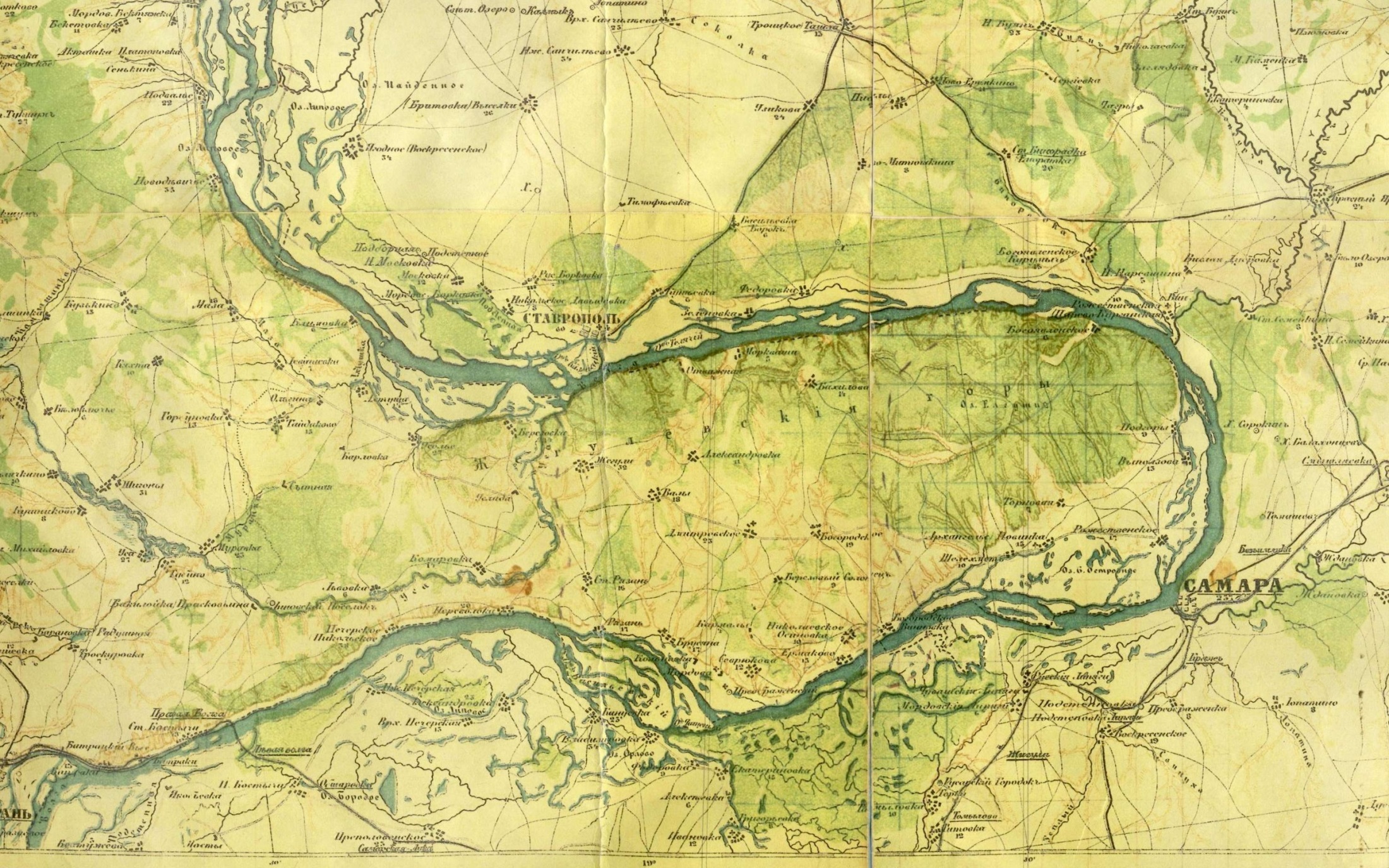 Моя малая родина
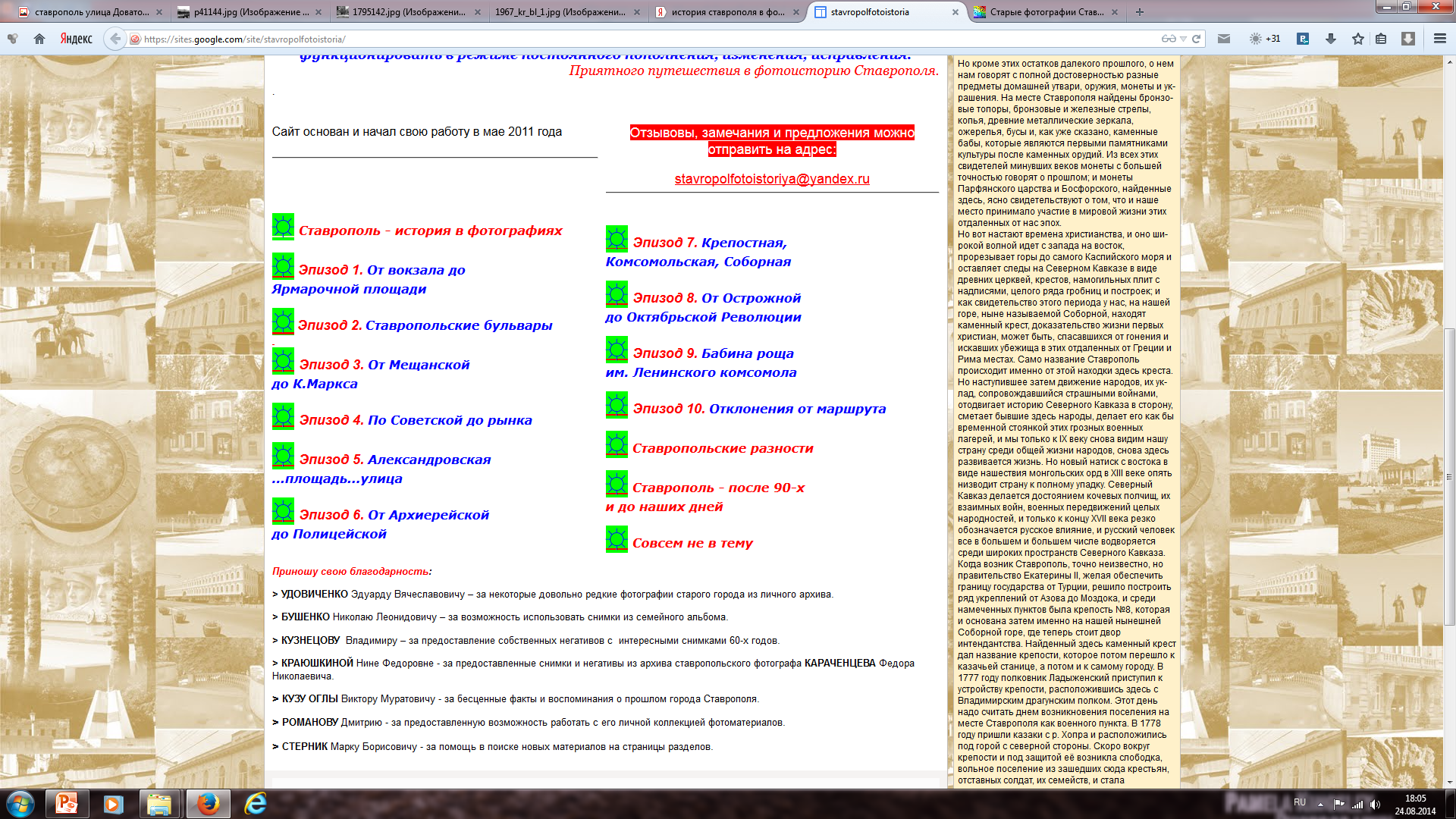 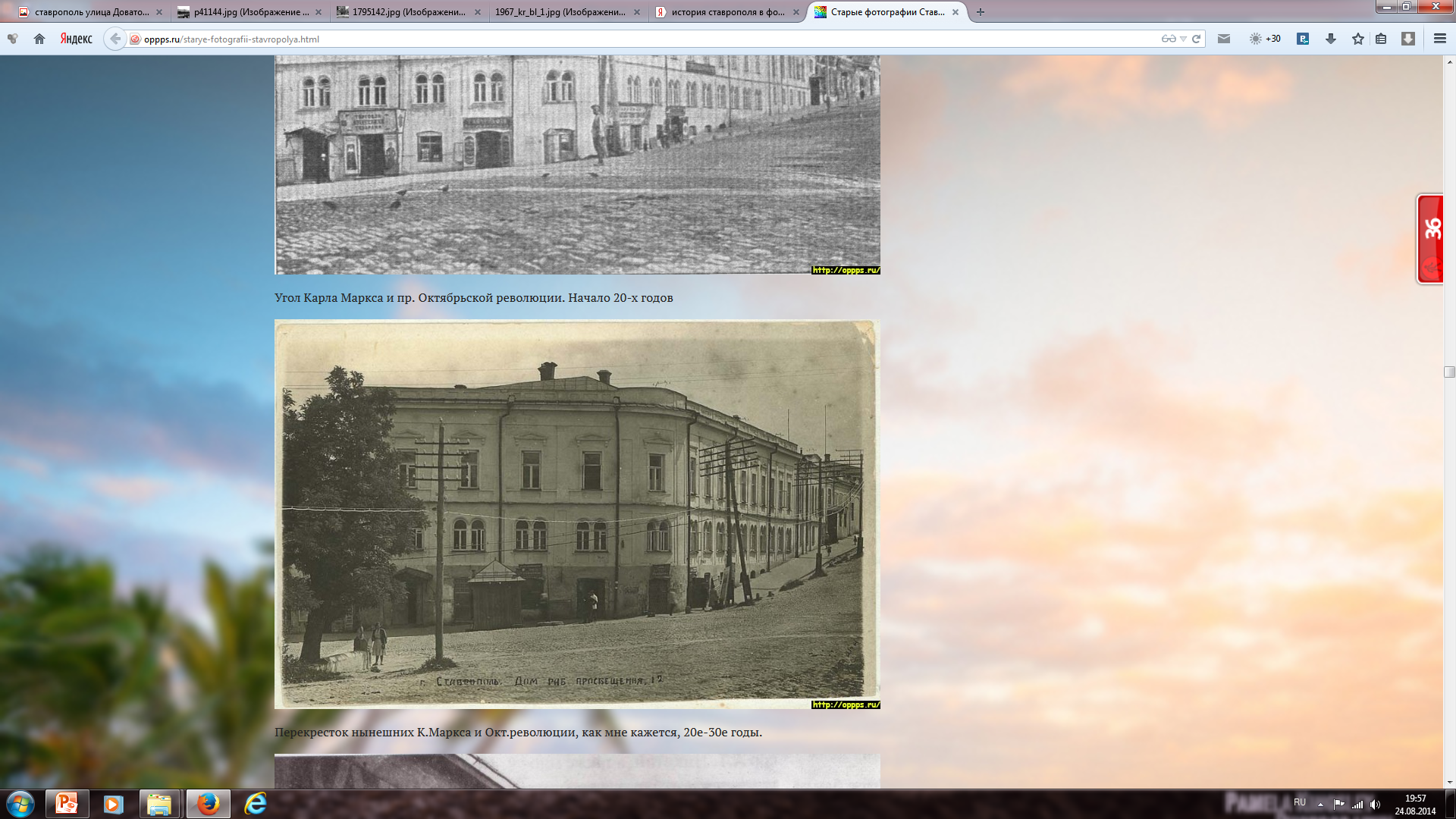 3 балл
Перекресток пр. К.Маркса и
ул. Октябрьской революции
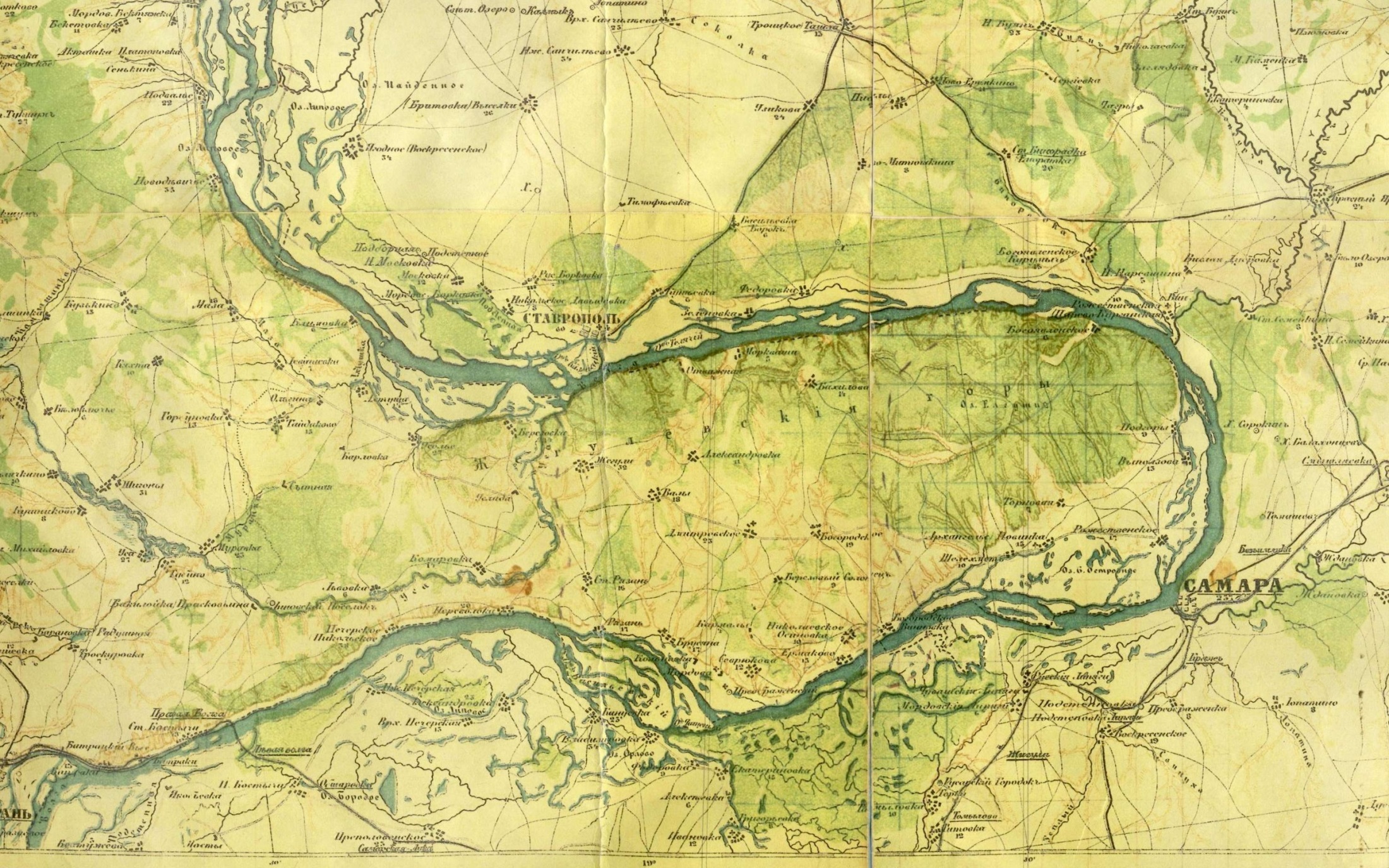 Моя малая родина
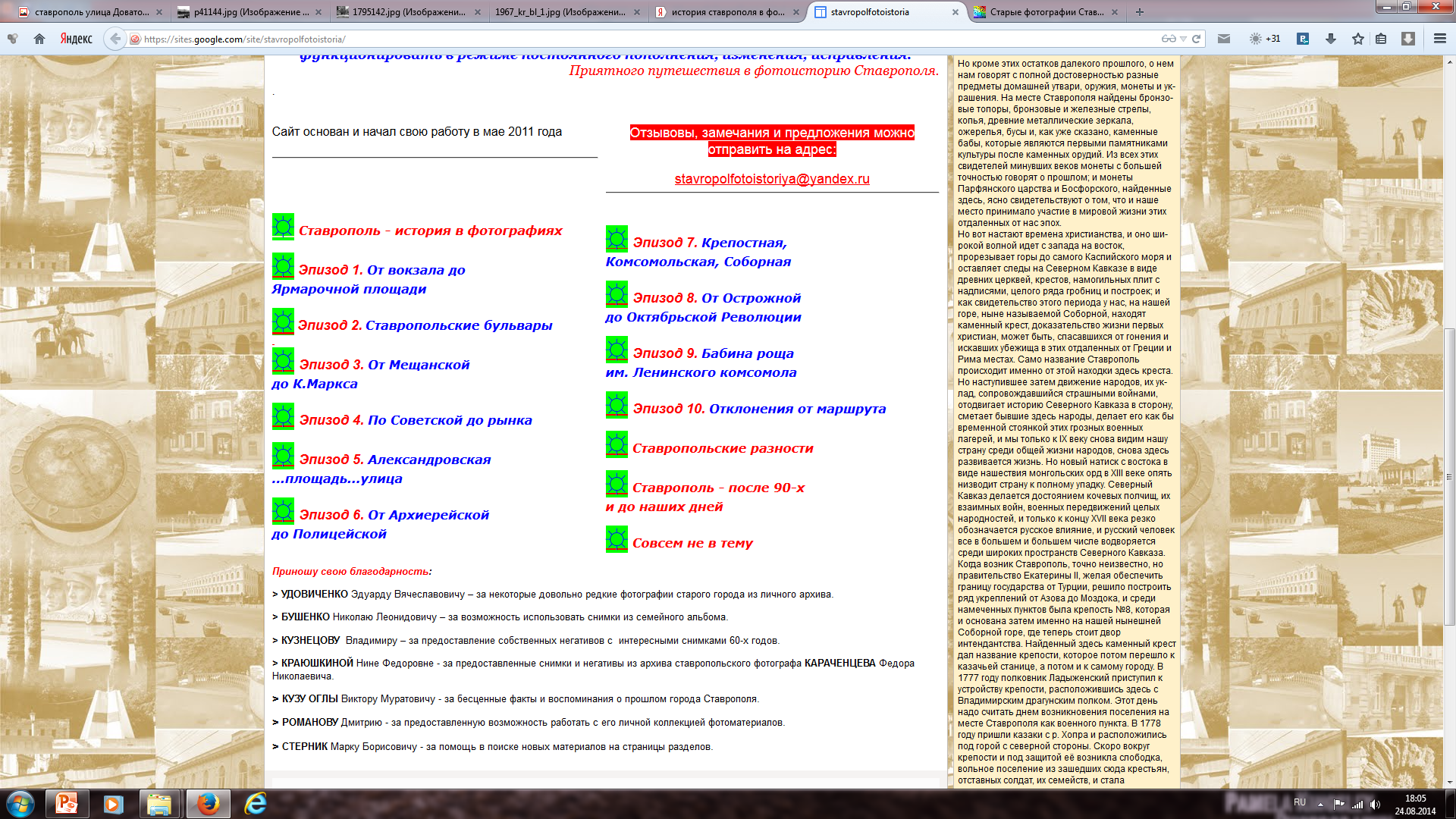 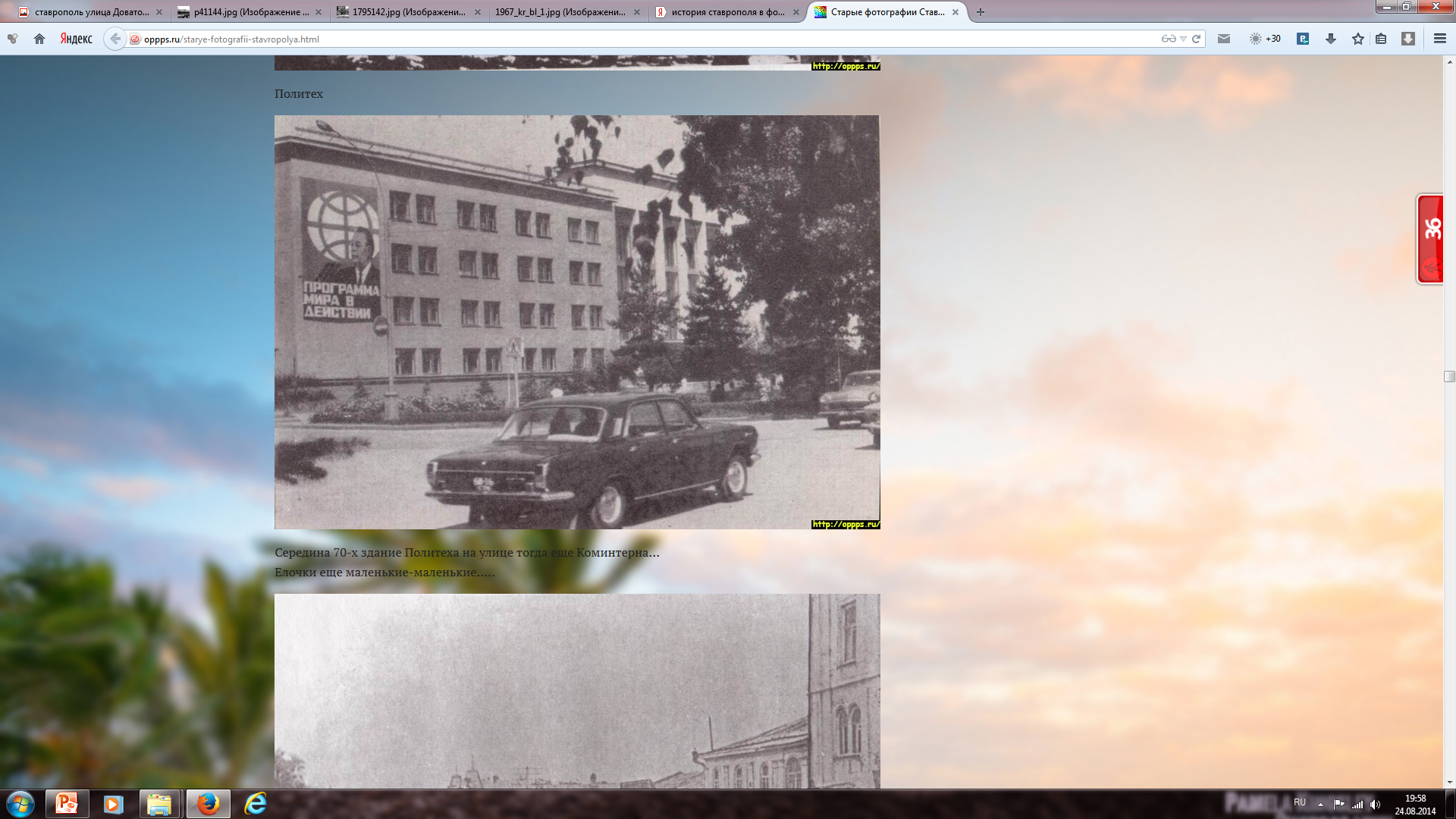 3 балл
Политехнический институт на 
площади